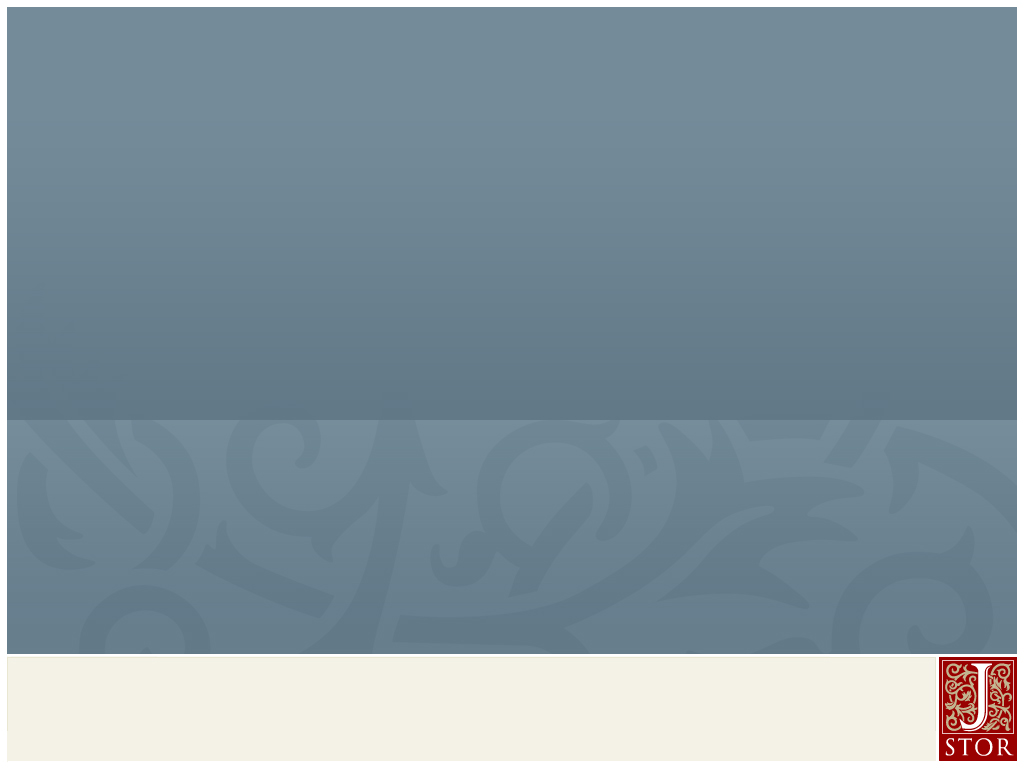 CONCERT 2013資料庫教育訓練-    　　　JSTOR 


FlySheet Info-Aggregate Services Co. Ltd.
陳家宜 Joyce
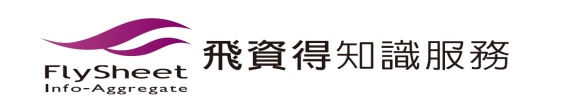 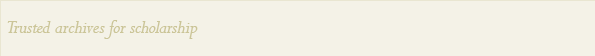 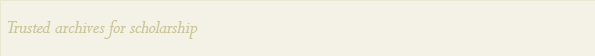 今日教育訓練的內容包括～
ITHAKA 、JSTOR、 Portico
JSTOR回溯期刊計畫現況
新推出的JSTOR回溯期刊套裝介紹
關於JSTOR學術現刊
館藏管理的實証依據
Institution Finder
圖書館管理端最常遇到的問題：如何下載使用統計如何下載訂購的期刊清單
今日教育訓練的內容包括～
ITHAKA 、JSTOR、 Portico
JSTOR回溯期刊計畫現況
新推出的JSTOR回溯期刊套裝介紹
關於JSTOR學術現刊
館藏管理的實証依據
Institution Finder
圖書館管理端最常遇到的問題：如何下載使用統計如何下載訂購的期刊清單
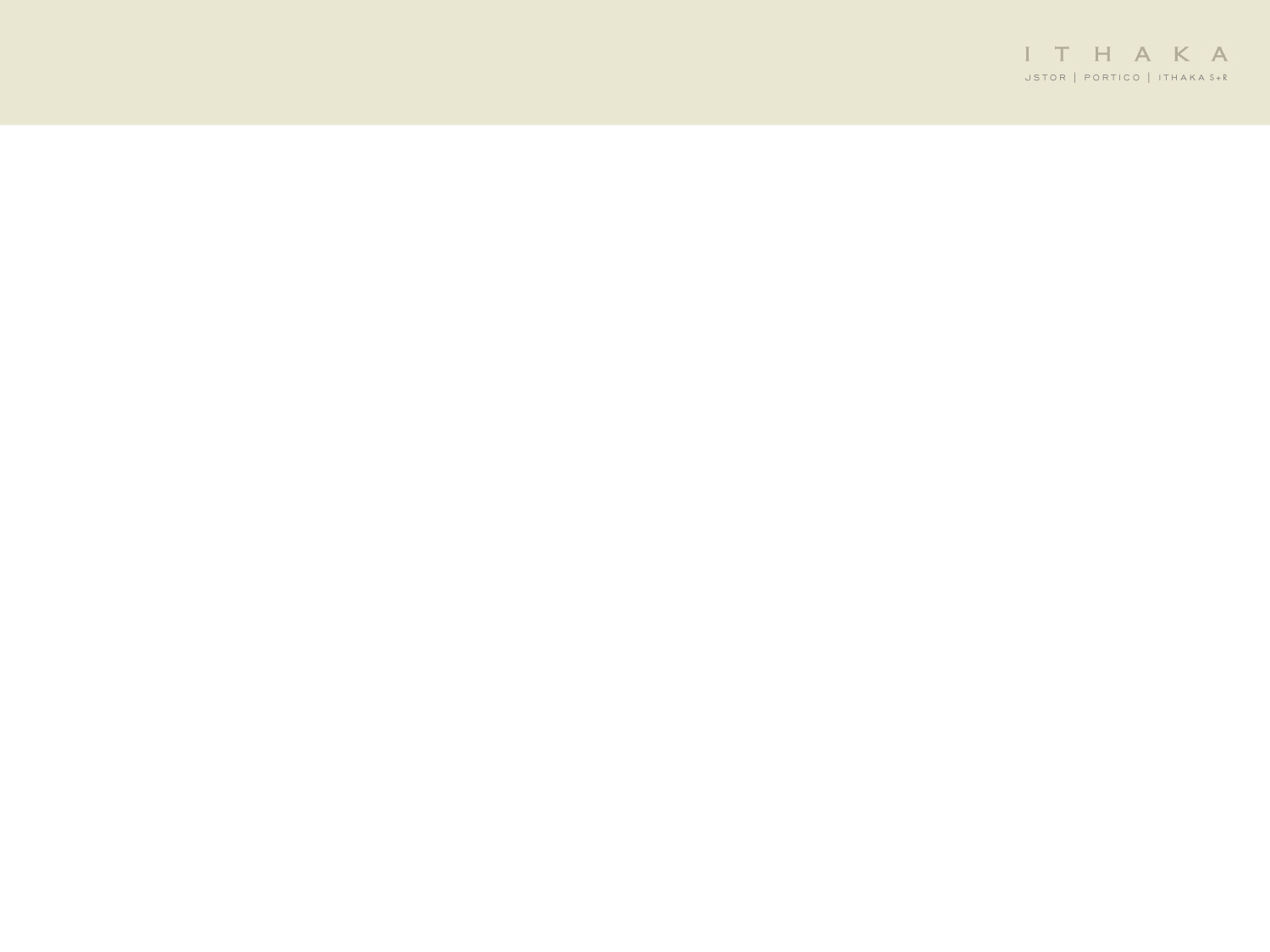 組織簡介
ITHAKA 是一個非營利組織，幫助學術社群使用數位技術來保存學術成果，以可持續發展的方式促進研究和教學。


我們提供創新的服務以助於利用這些技術並且延續持久的影響，冀能實現這個使命。
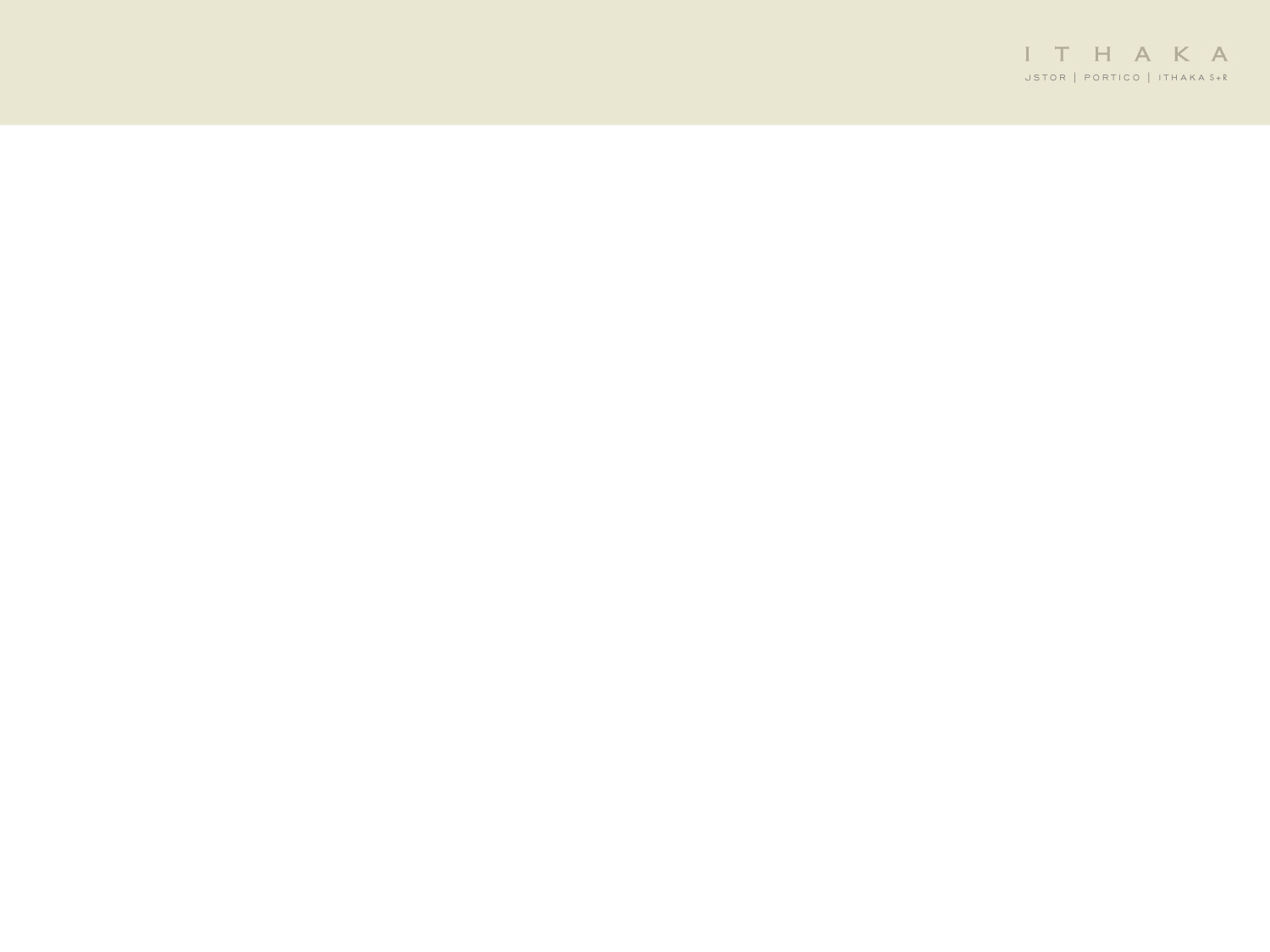 服務概述
Ithaka S+R 一項研究和諮詢服務，重點在於網路環境中學術研究和教學活動的轉型，旨在確立我們的社群所面臨的重大問題並且發揮促成變革的作用。
JSTOR 是一個發現、存取和保存學術內容成果的研究平台。
　

Portico 是一項提供電子期刊、電子書籍和其他學術性電子內容的數位內容保存服務。
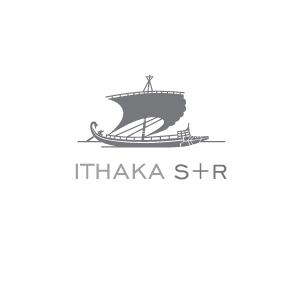 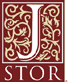 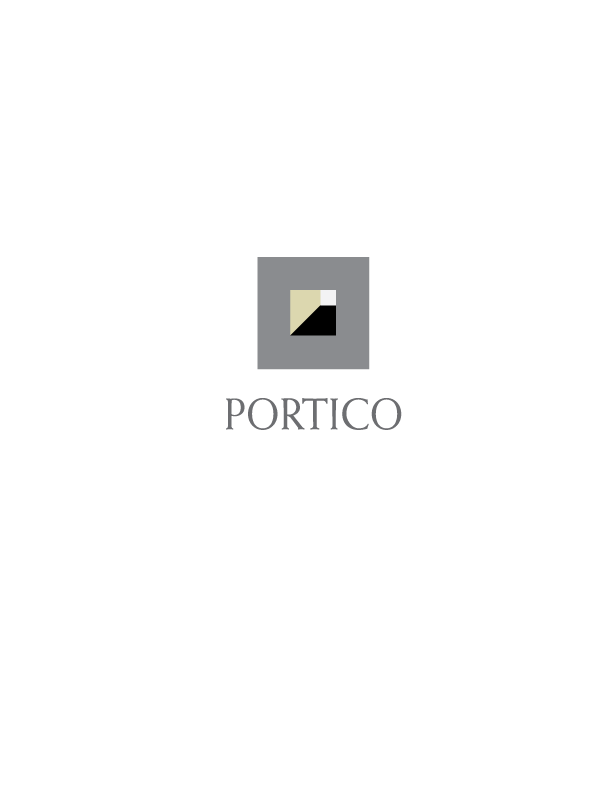 JSTOR 出版品及服務
JSTOR回溯期刊： 針對多學科和專門學科的一系列資料庫，可存取超過 1,000 種學術期刊的完整回溯內容
JSTOR學術現刊計劃： 最新的各期期刊以資料庫或單獨出版物的形式提供。  
Primary Source Collection： 我們得以透過與各大圖書館、博物館和學術協會的合作，提供多種主要來源資料庫，以補充期刊資料庫。 這些主要來源資料庫包括專論、宣傳冊、信件、原始標本、政府文書、圖紙和畫作等等
JSTOR 電子書： 從 2012 年秋季開始，JSTOR 平台將會增添來自一流大學出版社和其他學術出版機構的圖書
今日教育訓練的內容包括～
ITHAKA 、JSTOR、 Portico
JSTOR回溯期刊計畫現況
新推出的JSTOR回溯期刊套裝介紹
關於JSTOR學術現刊
館藏管理的實証依據
Institution Finder
圖書館管理端最常遇到的問題：如何下載使用統計如何下載訂購的期刊清單
JSTOR回溯期刊計畫現況
自1997年以來，JSTOR一直致力於集成來自全世界最好的出版商出版內容，以供給學術研究社群使用。同時，竭盡所能確保全世界圖書館訂戶存取于JSTOR的回溯期刊能為下一代所用。目前，已有來自140多個國家超過7,600個圖書館共同促進此項計畫，參與JSTOR的出版商更多達800家，包含的期刊已近1800種。
JSTOR回溯期刊計畫現況
有鑒於當前經濟環境的挑戰，JSTOR目前最重要的就是要提供給參與計畫的圖書館成員一個合理花費的高品質內容服務。因此，自1997年計畫始執行以來，JSTOR回溯期刊未有任何費用的提漲，用戶隨每年moving wall的移動使用愈多的內容。這意味著使用JSTOR的花費逐年下降。（關於moving wall的相關資訊及每年的新增內容，請查以下連結http://about.jstor.org/content-collections/moving-wall）。
JSTOR回溯期刊計畫現況
就內容面來看，JSTOR不斷地增加其期刊內容的深度與廣度。至今，已有超過四千四百萬頁的內容提供並存取于讀者使用。再者，JSTOR每年與新加入及既有的合作出版商合作，拓展符合學術界期待的內容。以2011年推出的學術現刊計畫（Current Scholarship Program）為例，從一開始的176種期刊至2013年已增至238種。每個回溯期刊專輯除了達成一開始應允的數量，有些專輯甚至超過原本計畫的期刊數量。
今日教育訓練的內容包括～
ITHAKA 、JSTOR、 Portico
JSTOR回溯期刊計畫現況
新推出的JSTOR回溯期刊套裝介紹
關於JSTOR學術現刊
館藏管理的實証依據
Institution Finder
圖書館管理端最常遇到的問題：如何下載使用統計如何下載訂購的期刊清單
Arts & Sciences XI (CONCERT 2014年將引進）
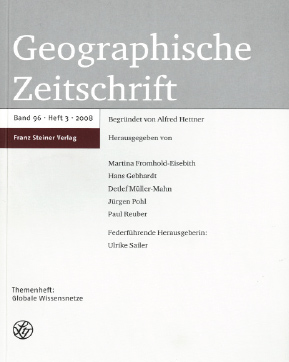 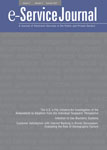 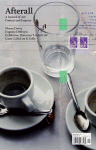 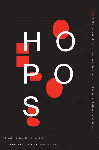 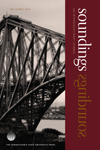 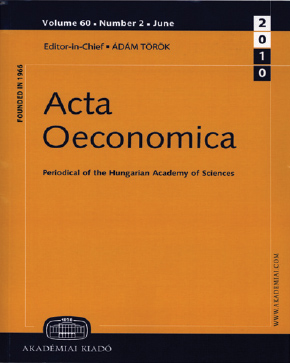 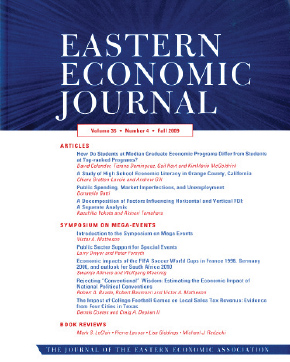 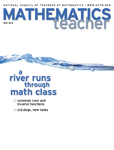 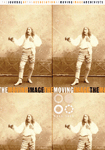 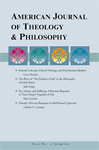 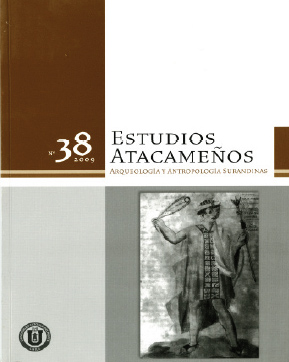 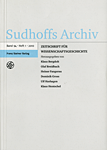 150種期刊*
於 2012 年 6 月推出
涵蓋包括歷史學、文學和美術等廣泛的人文領域

收錄來自 15 個國家的出版品 
预计于2015年底至少有150本期刊。
Arts & Sciences XII  (JSTOR 2013年新增專輯)
125種期刊*
2013年4月推出最新專輯
涵蓋教育、法律、政治科學、社會學、犯罪學、社會工作、心理學和亞洲研究領域
延伸JSTOR在社會科學領域的收錄，針對高使用率且對各層級高等教育單位有廣大吸引力的主題-教育、法律和政治科學
收錄來自於美國律師協會、Brill、Lynn Reiner和Springer的期刊
今日教育訓練的內容包括～
ITHAKA 、JSTOR、 Portico
JSTOR回溯期刊計畫現況
新推出的JSTOR回溯期刊套裝介紹
關於JSTOR學術現刊
館藏管理的實証依據
Institution Finder
圖書館管理端最常遇到的問題：如何下載使用統計如何下載訂購的期刊清單
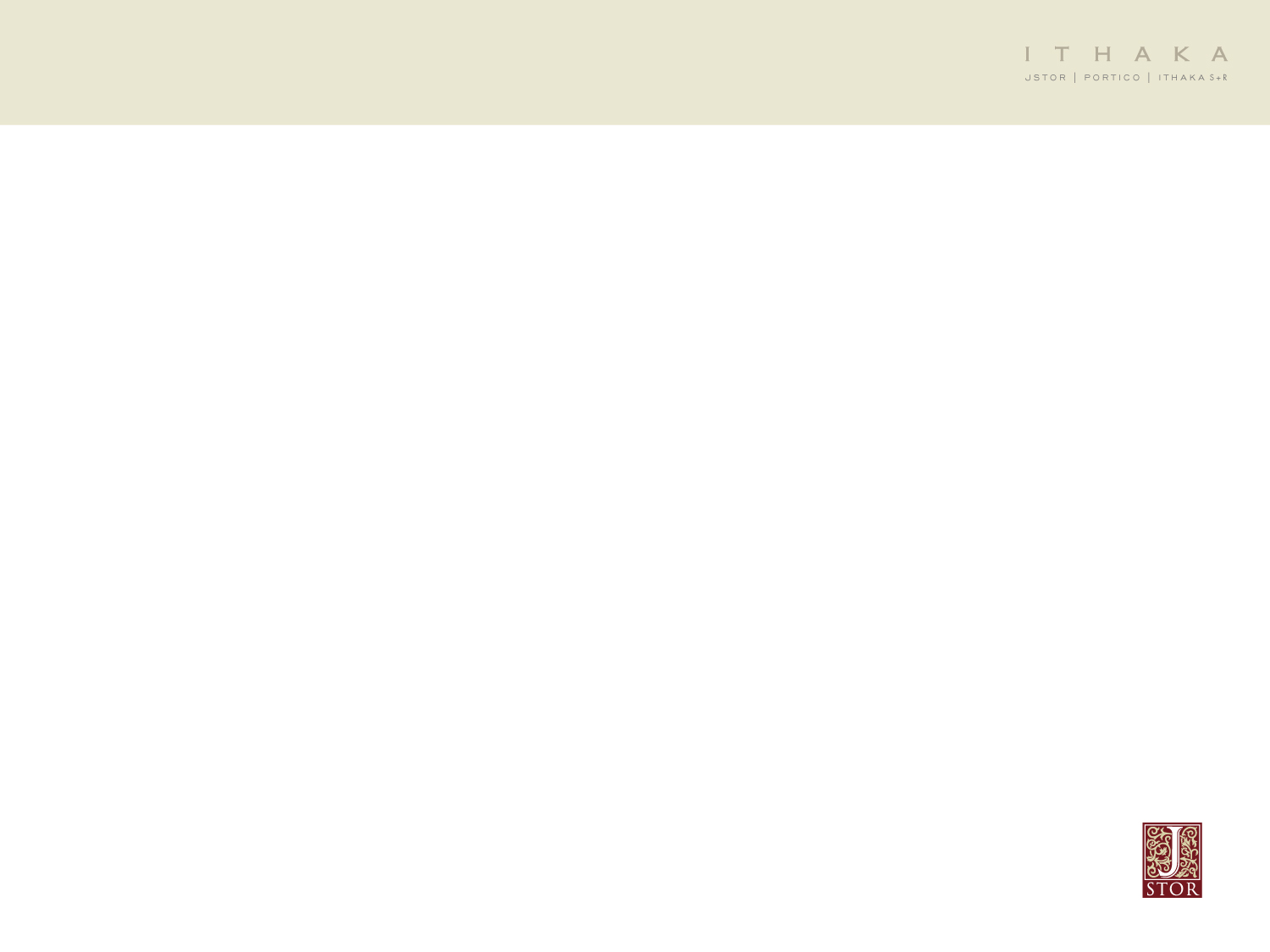 JSTOR學術現刊(CSP)概覽
JSTOR 平台上將同時收錄現刊及回溯期刊內容
	

收錄來自享有盛譽的大學出版社、學術團體和獨立出版商提供超過 300 種的期刊
	

於 2011 年 1 月推出

所有 CSP 期刊都包括在 JSTOR 回溯期刊套裝中
	

均透過Portico永續保存和PCA
	Preservation and PCA through Portico
2013 年將收錄38 家出版商所提供的 239 種刊物
參與CSP計畫的出版社
參與CSP計畫的出版社
使用JSTOR學術現刊的好處Benefits of the Current Scholarship Program
利用對 JSTOR 回溯檔案的投資
提升使用量
參與JSTOR CSP計畫的期刊，使用量大幅提升
數位保存與合約終止後使用權Digital preservation and post-cancellation access
COUNTER 格式使用統計報告
只需要單一授權和購買點即可訂購來自不同出版商的不同期刊
使用JSTOR學術現刊的好處Benefits of the Current Scholarship Program
有彈性的訂購方式
既可單本訂購，也可選擇出版商套裝的折扣訂購方案
2013年將推出以主題為套裝的訂購方案
2013年全新推出: 主題套裝
現有 21 個主題套裝
	21 Discipline packages available
收錄4-30種期刊數量不同大小的出版商套裝
	Multi-publisher packages ranging in size from 4 – 30 titles
幫助圖書館根據單位的研究/教學需求及使用最多的領域和現有的訂購做適當的調整
	Help libraries align current subscriptions with their research/curriculum needs, as well as the areas where they see the most usage
2013年全新推出: 主題套裝
21主題套裝包括：
African & African American Studies 非洲及非洲裔美國人研究 (10 titles)
Anthropology 人類學 (5 titles)
Archaeology 考古學 (7 titles)
Area Studies 區域研究 (13 titles)
Art, Art History & Architecture 藝術、藝術史、及建築 (11 titles)
Asian Studies 亞洲研究 (5 titles)
Business & Economics 商業&經濟 (15 titles)
Classical Studies 古典研究 (5 titles)
Education 教育 (17 titles)
Feminist & Women’s Studies 女性研究 (8 titles)
Film & Performing Arts 電影&表演藝術 (6 titles)
History 歷史 (23 titles)
History of Science & Technology 科技歷史 (5 titles)
Language & Literature 語言&文學 (30 titles)
Law 法律 (9 titles)
Medicine & Allied Health 醫療照護保健 (4 titles)
Music 音樂 (9 titles)
Philosophy 哲學 (11 titles)
Political Science & Sociology 政治學&社會學(7 titles)
Religion 宗教 (10 titles)
Science, Technology & Mathematics 科學、科技&數學 (15 titles)
出版社套裝
2013 年將推出超過 13種套裝
	11+ packages available for 2013
折扣介於 5 – 35%
	Discounts range from 5 – 35%
包括 ： 
美國國際法學會套裝（3 titles）
	American Society of International Law Package
芝加哥大學出版社全套裝（53 titles）
	Complete Chicago Package (University of Chicago Press)
加州大學出版社套裝（37 titles)
	University of California Press Package
美國數學協會套裝（4 titles）
	Mathematical Association of America Package
今日教育訓練的內容包括～
ITHAKA 、JSTOR、 Portico
JSTOR回溯期刊計畫現況
新推出的JSTOR回溯期刊套裝介紹
關於JSTOR學術現刊
館藏管理的實証依據
Institution Finder
圖書館管理端最常遇到的問題：如何下載使用統計如何下載訂購的期刊清單
Tying Them All Together
JSTOR提供的擴展和發現能力 
= 提高使用量
Scale and Discoverability Available on JSTOR = Increased Usage
Current Scholarship Program: Usage
透過出版商平台 vs JSTOR 成功取得全文的比較
Comparing Successful Full-Text Accesses on Publishers’ Platforms vs JSTOR
 
分析 2 家出版商（共 93 本期刊）
	Analyzed 2 publishers – total of 93 titles
位於美國、加拿大、歐洲、亞洲和澳洲54 個機構
	54 institutions in the US, Canada, Europe, Asia and Australia
所有高等教育機構 – 等級從小規模至非常大規模之機構
	All Higher Ed institutions – mix of classes from Small to Very Large
比較各單位訂購之現刊2010年在各出版商平台與2011年在JSTOR 的使用量
	Comparing usage of a current subscription on publisher platform in 2010 vs JSTOR in 2011
分析所有機構、地區和期刊，在JSTOR上使用的量增加了 119%
	Saw 119% increase in usage on JSTOR across all analyzed institutions, regions and titles
Current Scholarship Program: 各地區使用量
使用量對比：亞洲
 Usage Comparison: Asia

地區平均值：在JSTOR上的使用量增加了145%
      Average for region: 145% increase in usage on JSTOR
芝加哥大學出版社期刊：增加 119%
     University of Chicago Press titles: 119% increase
加州大學出版社刊物： 增加 260%
     University of California Press titles: 260% increase
Current Scholarship Program: Usage
亞洲機構： 使用量變化，2010 - 2011
G大學
C大學
D大學
E大學
F大學
Current Scholarship Program: Usage
行銷與廣告     政治學      衛生科學     社會學    語言與文學     商學         生物科學    歷史學          音樂           數學
Current Scholarship Program: Usage
商學          社會學    語言與文學     政治學     統計學        經濟學       教育學       歷史學        管理與     行銷與廣告
                                                                                                                                                  組織行為學
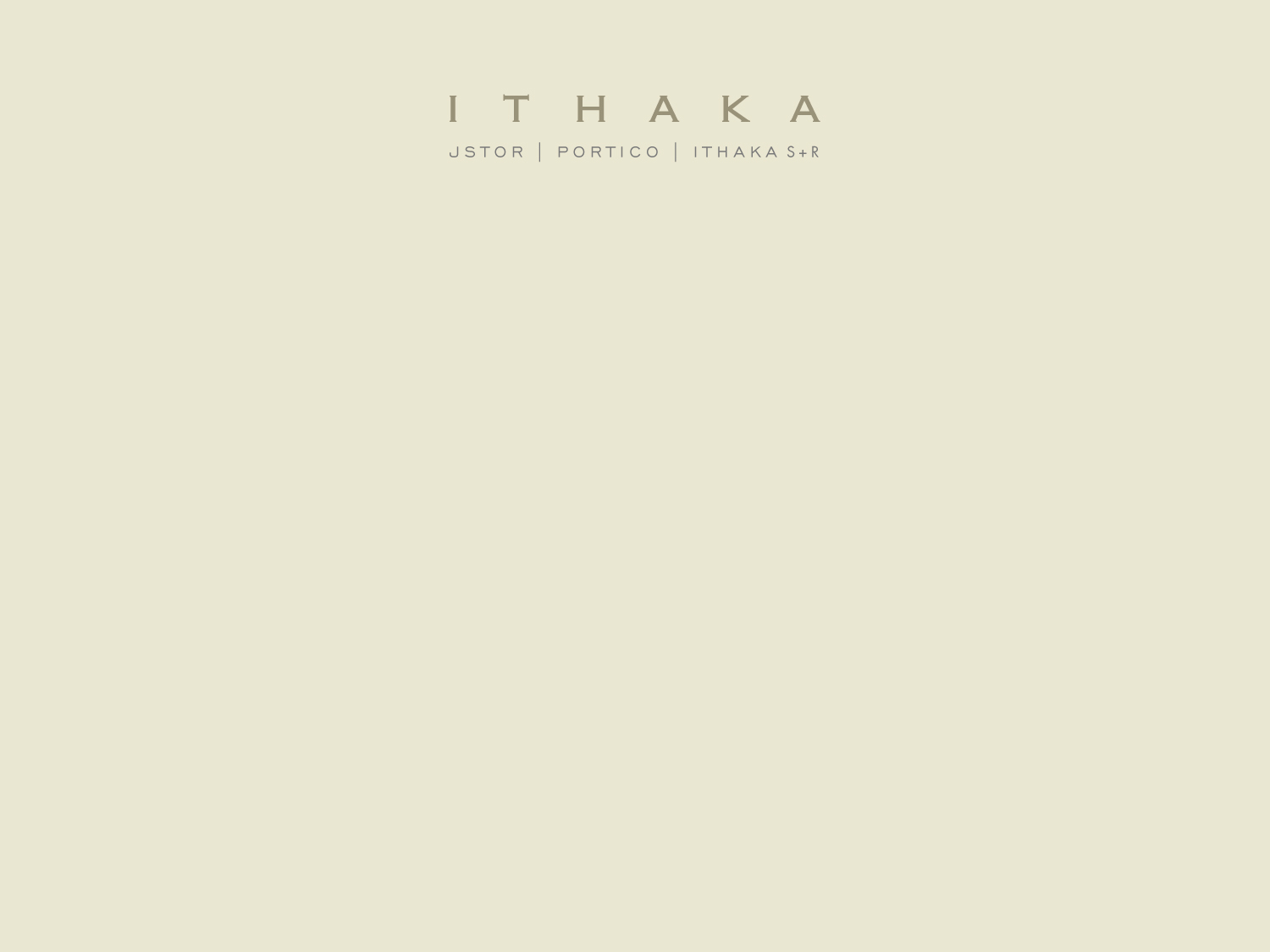 館藏管理的實証依據

Evidence-Based Collection Management
JSTOR 總代理
飛資得知識服務股份有限公司
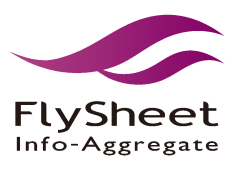 從 JSTOR 使用量資料中發掘有用資訊Mining JSTOR Usage Data
過去 15 年來，JSTOR 記錄了數百萬次使用者互動Over the last 15 years, JSTOR has logged millions of user interactions

這些資料主要用於製作圖書館和出版商報告，包括 COUNTER 報告This data was primarily used for creating library and publisher reports, including COUNTER reports

現在，這些資料不斷匯入資料庫，以支援更詳盡的查詢和分析
Now being fed into a data warehouse in order to support more detailed queries and analysis

我們使用這些資料來規劃我們的組織活動，並且為各個圖書館提供建議 We use this data to inform our organizational activities, and also to help advise libraries
Participation Overview
以A校為例
Archive Collections
You Currently Provide Access to the Following Collections…
Archive Collections
You Have Yet to Provide Access to the Following Collections
Archive Collections
Upcoming Collections
Current Journals
# Journals Per Publisher
Current Journals
# Journals Per Publisher Continued
Current Journals
# Journals Per Discipline
Current Journals
# Journals Per Discipline Continued
Portico Services
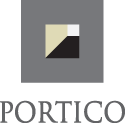 [Speaker Notes: Presenter will update “Until X Date” to indicate the agreement end date. If they are under the new agreement which includes E-Books, this will be completed with the new agreement date.]
JSTOR Usage Overview
以A校為例
2011 Cost per Access by Type
Total 2011 AAF Fees:

$1X,XXX
COUNTER JR1: 2010 to 2011
% Change from 2010 to 2011

- 2.50 %
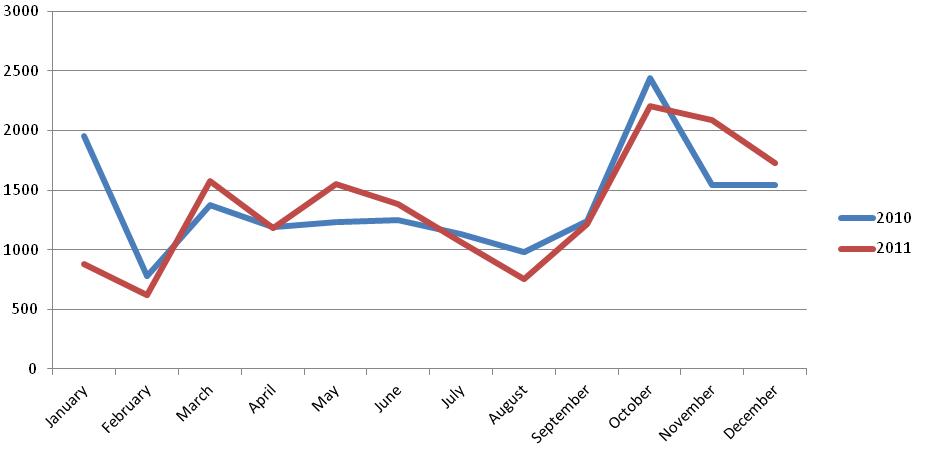 *2011  COUNTER is JR1a (excludes current content)
Significant Accesses
*This reflects both Archive and Current Content Accesses
Content Accesses
*This reflects Archive-only Content Accesses
2011 Top 10 Most Accessed Disciplines in Archive Collections
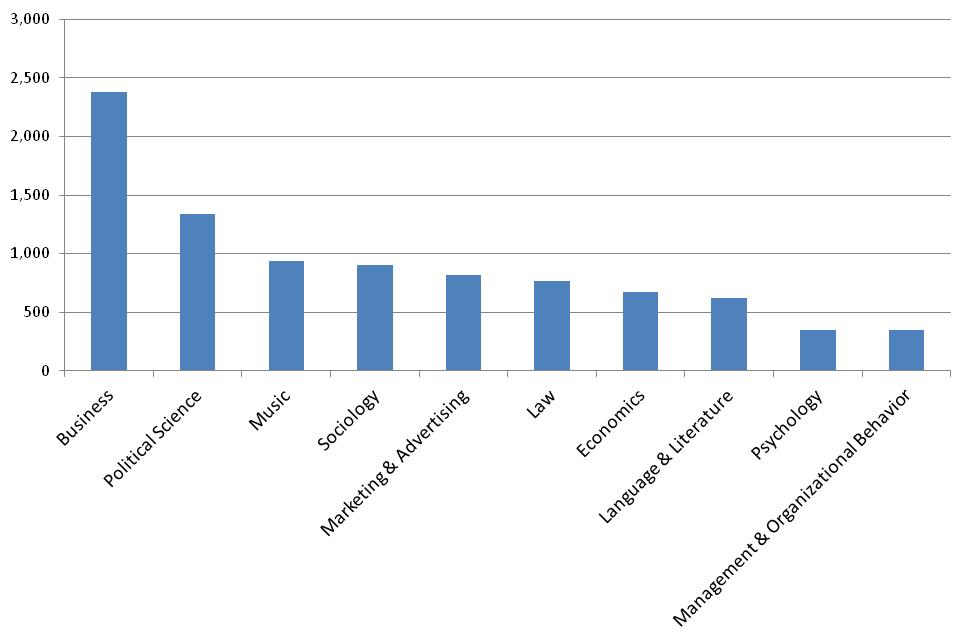 2011 Top 10 Most Accessed Disciplines in Current Content (CSP)
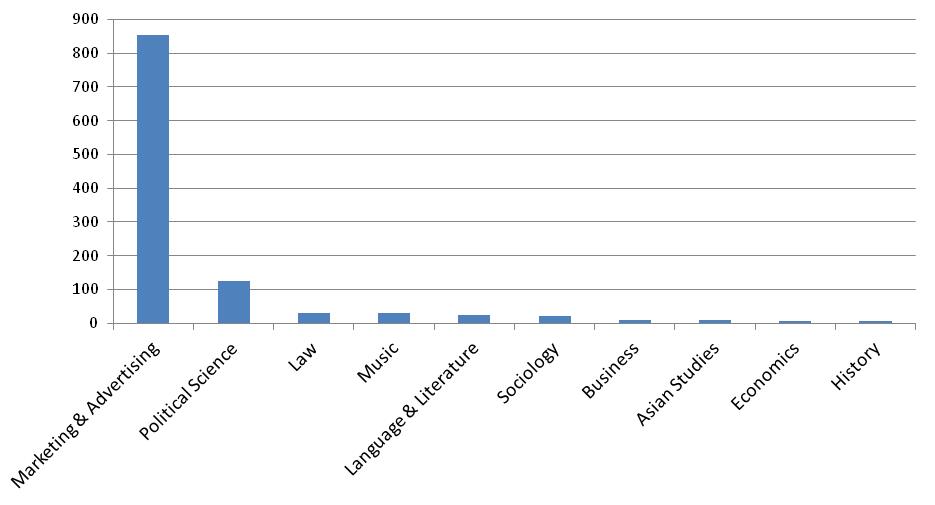 2011 Turnaways by Collection
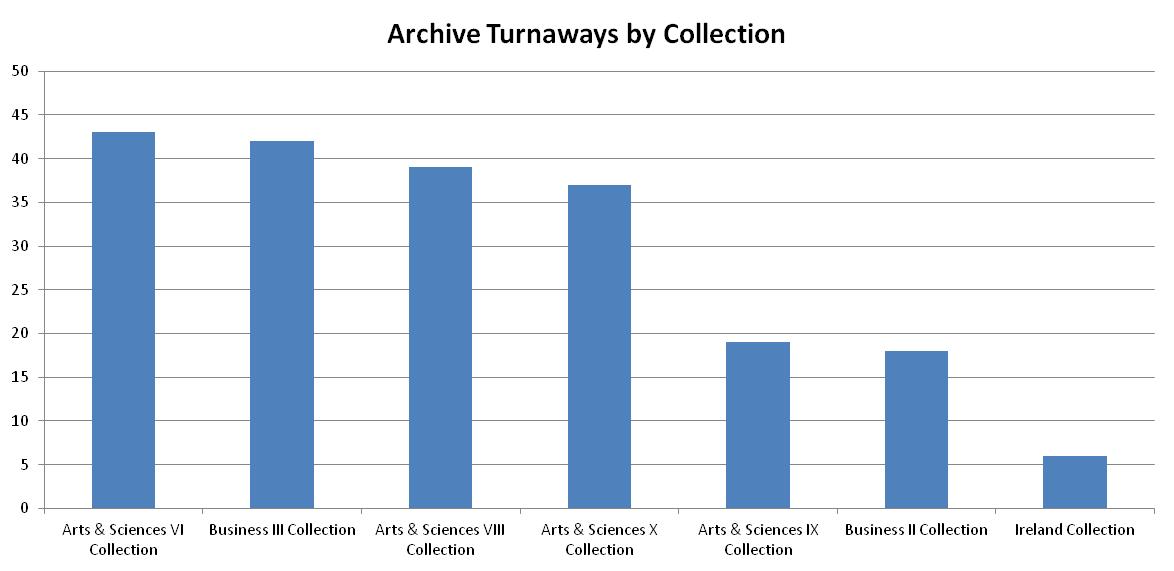 2011 Turnaways by Discipline
The Arts & Sciences VI Collection had the most 'turnaways' of all collections  in 2011
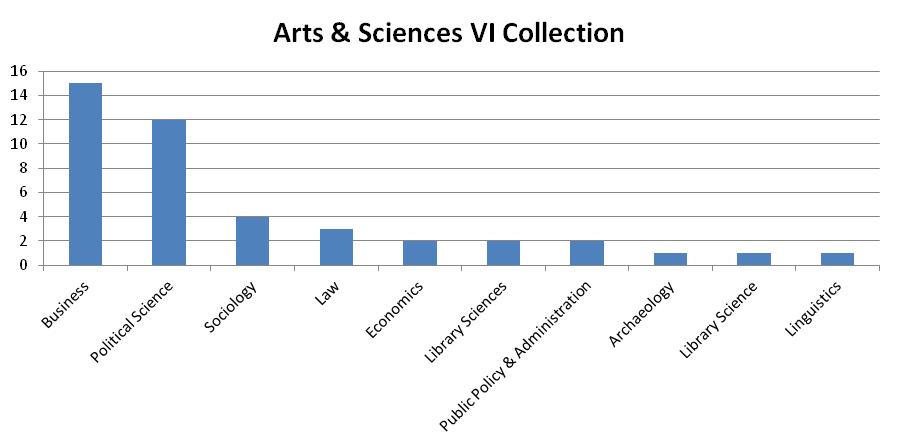 2011 Turnaways by Discipline
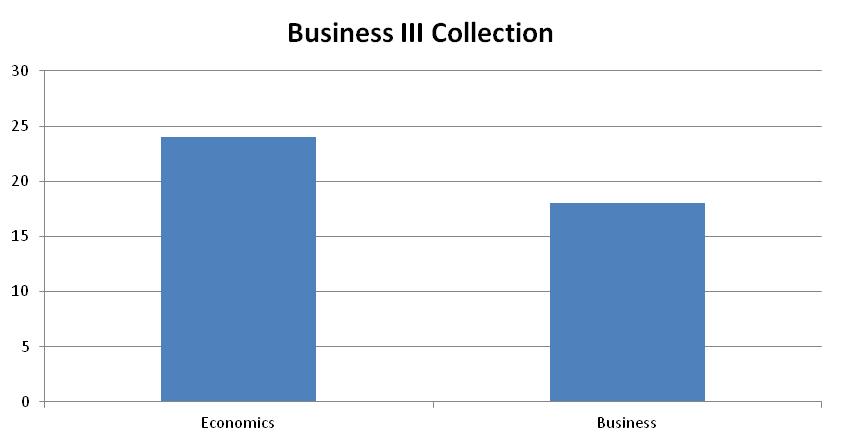 2011 Turnaways by Discipline
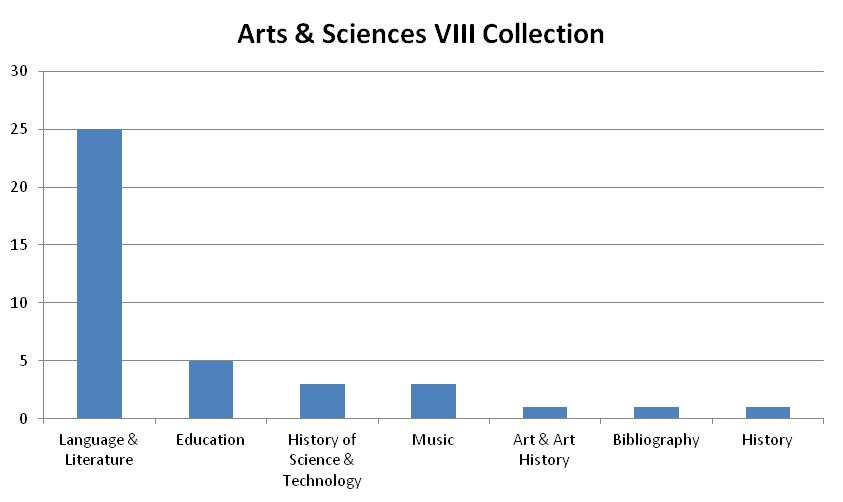 2011 Turnaways by Discipline
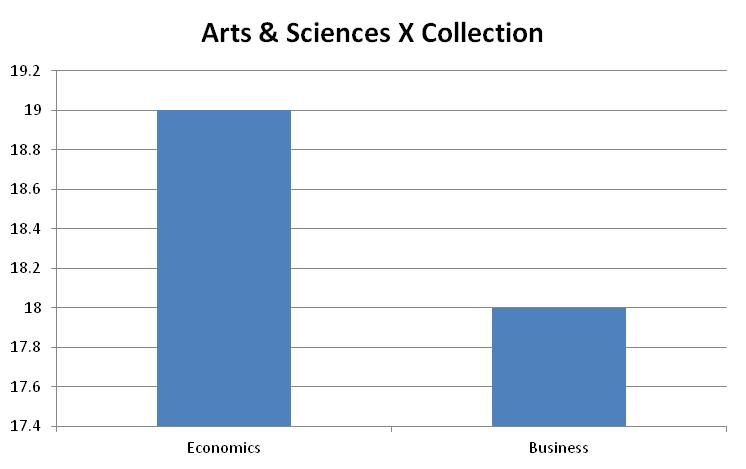 2011 Turnaways by Discipline
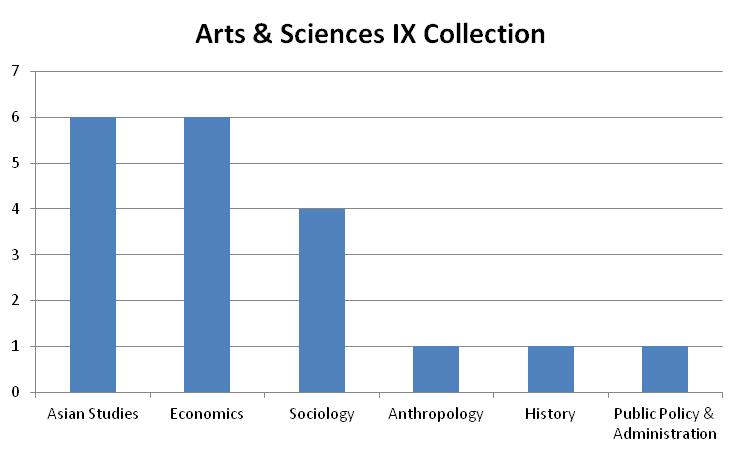 Current Scholarship Usage
Top 10 CSP Journals with Most Usage (Date Range CY 2011)
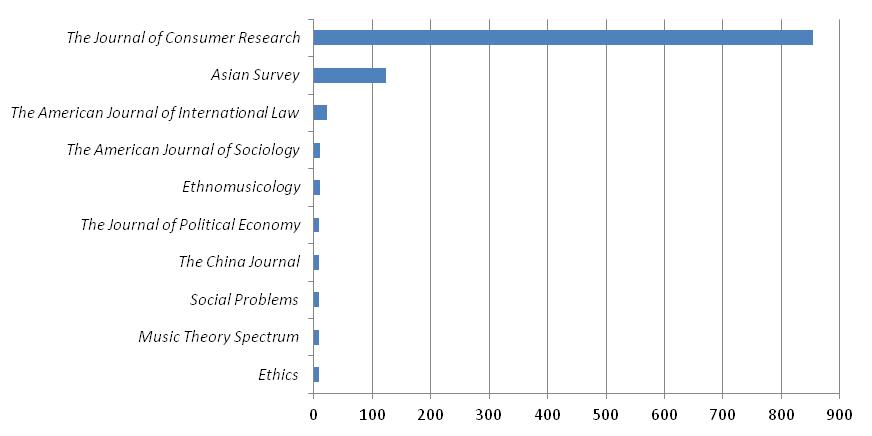 Current Scholarship Turnaways
Top 10 CSP Journals with Most Turnaways (Date Range CY 2011)
Sessions Referrer Sources
A 校

Top 10 Referrers in 2011
JSTOR

All Sites, All Referrers 2011
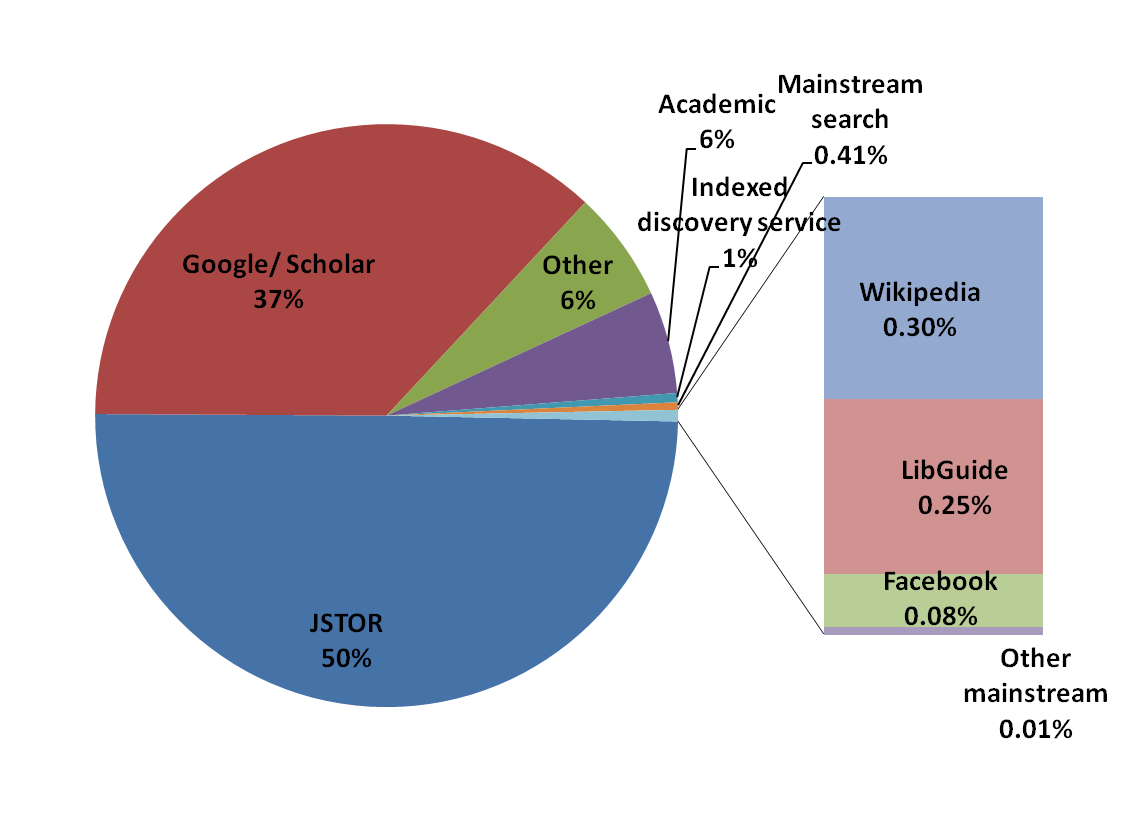 Appendix
Title Lists
Title Lists Continued
今日教育訓練的內容包括～
ITHAKA 、JSTOR、 Portico
JSTOR回溯期刊計畫現況
新推出的JSTOR回溯期刊套裝介紹
關於JSTOR學術現刊
館藏管理的實証依據
Institution Finder
圖書館管理端最常遇到的問題：如何下載使用統計如何下載訂購的期刊清單
Institution Finder
Institution Finder 主要是協助未經證實的使用者（例如不在ip範圍中）但其所屬機構有訂購 JSTOR內容成功取得全文的方式以 下為JSTOR Institution Finder設定步驟 
Institution Finder運作機制：
當使用者透過Google引擎等網頁連結到JSTOR文章時會有以下兩種情形：(以下狀況是針對機構有購買的內容而言）情形一：若使用者在IP範圍中，網頁將會 直接導向全文，但若使用者不在IP範圍中，則無法進入全文。
Institution Finder運作機制：
情形二：無法進入全文的情形下，使用者可以點選右側access options，進到 Institution Finder的畫面 （ http://www.jstor.org/action/showLogin)
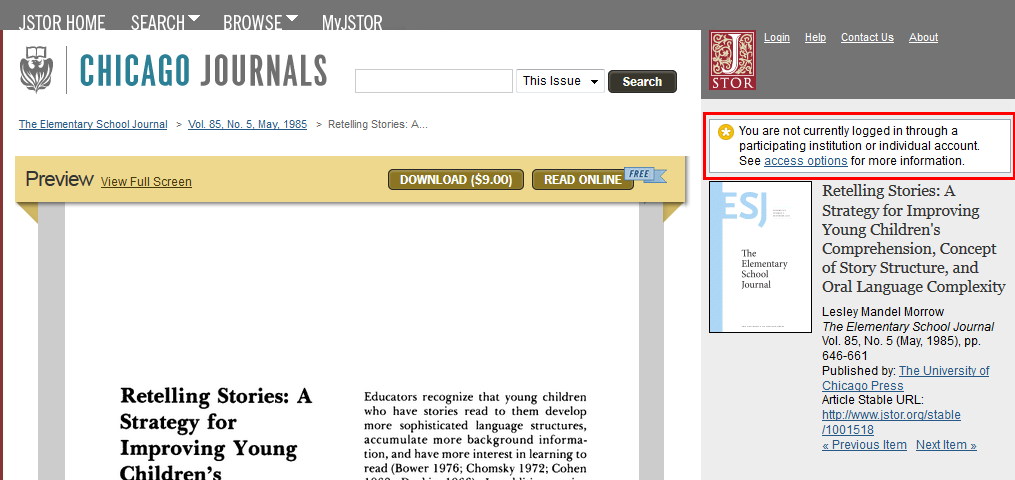 Institution Finder運作機制：
選擇透過Go to the login page to login via an institution. 找尋所屬機構是否有訂購此刊
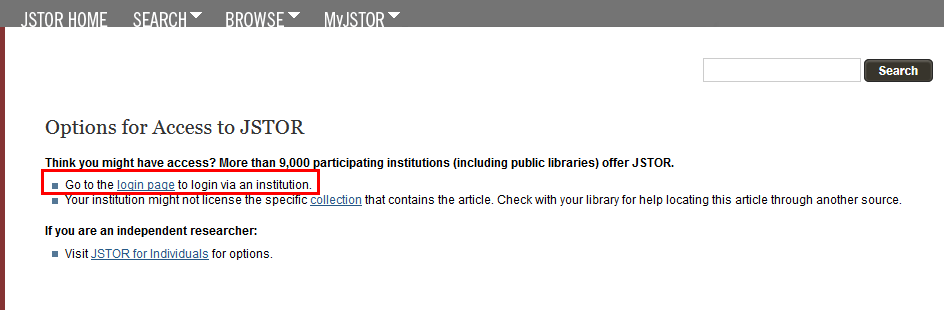 Institution Finder運作機制：
使用者可以瀏覽的方式從”Login via an Institution”中找到所屬機構，或在”Search by name”中搜尋，並在點選 機構連結後引導到該機構的遠端連線proxy登入畫面。
登入所屬機構的遠端連線後，使用者將被認證位於機構IP範圍內，將會被自動導回原先的全文頁面並可開始使用。
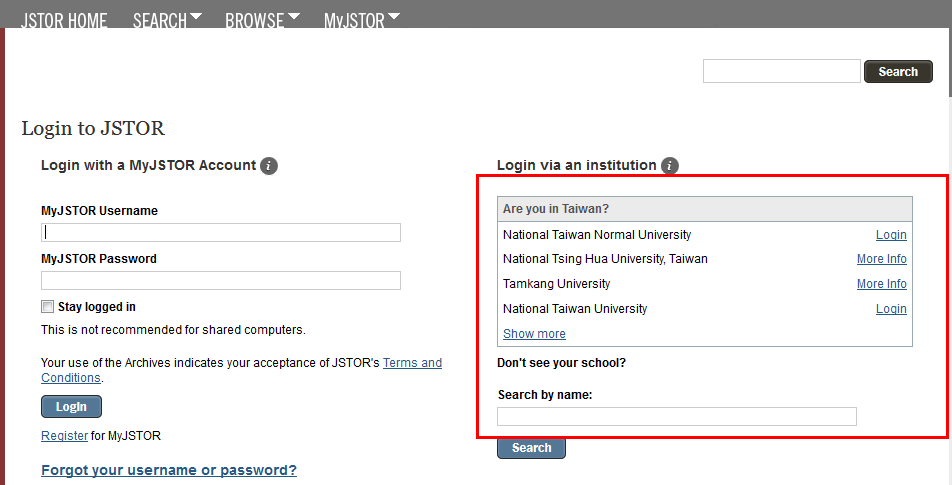 Institution Finder
在 此之前，每個圖書館若要有此功能， 我們需要確認圖書館的 EZProxy或WAM proxy prefix，這連結看起來應該會是以下這個樣子：http://server.university.edu/login?url=
 
請圖書館將其proxy prefix寄給我們，我們便會協助讓JSTOR設定在系統中。
今日教育訓練的內容包括～
ITHAKA 、JSTOR、 Portico
JSTOR回溯期刊計畫現況
新推出的JSTOR回溯期刊套裝介紹
關於JSTOR學術現刊
館藏管理的實証依據
Institution Finder
圖書館管理端最常遇到的問題：如何下載使用統計如何下載訂購的期刊清單
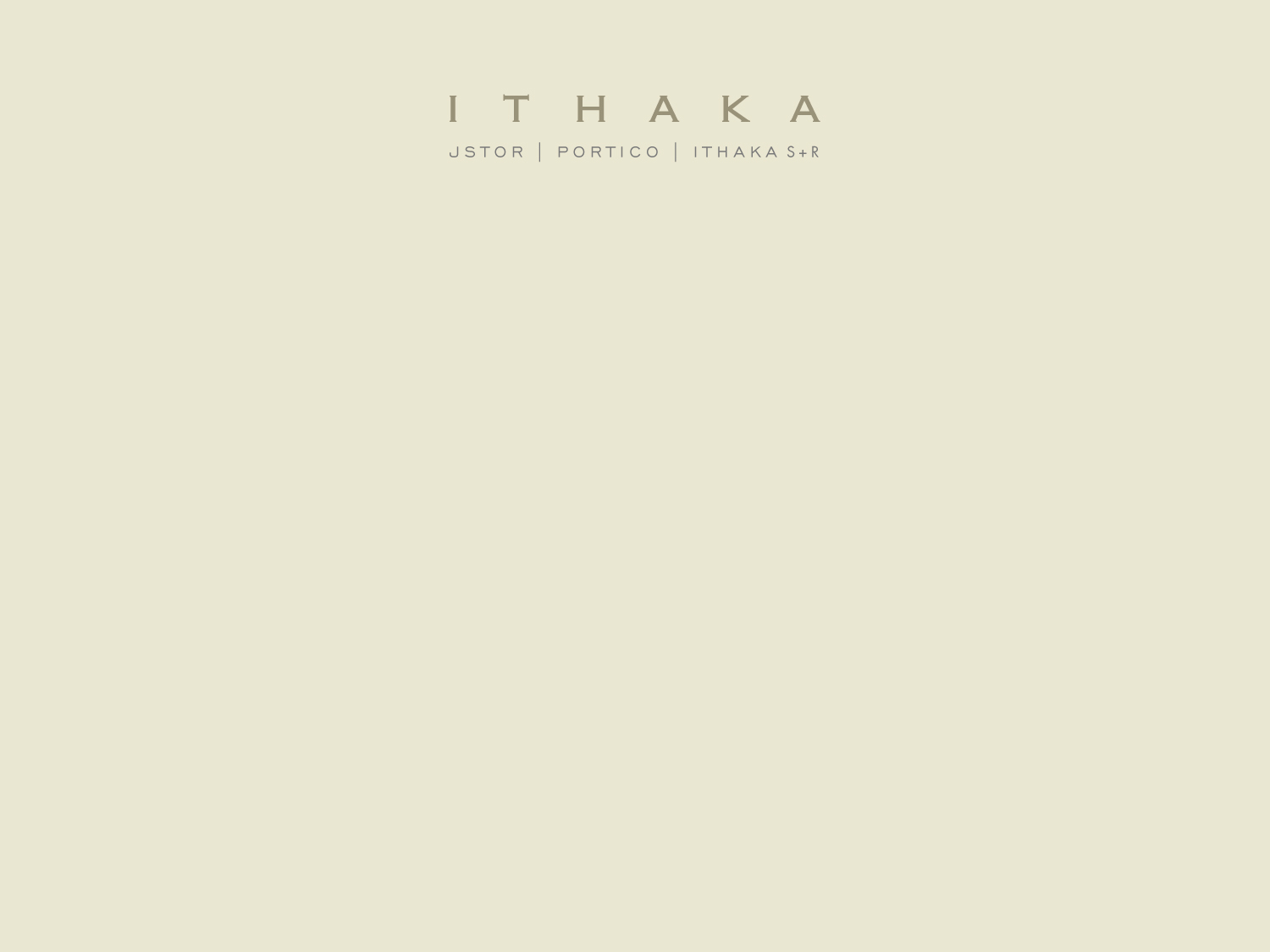 如何下載使用統計

How to download Usage Statistics
JSTOR 總代理
飛資得知識服務股份有限公司
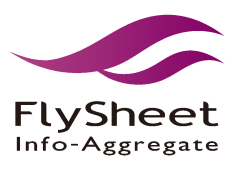 2010 JSTOR統計申請說明
JSOTR使用統計報表工具已整合至JSTOR(www.jstor.org) 上的MyJSTOR，管理端必須有MyJSTOR的帳號才能登入使用統計報表，若沒有MyJSTOR帳號，請管理端先根據下列的步驟申請帳號。

尚未申請MYSTOR

若您沒有MyJSTOR帳號，您需要先註冊一個新的MyJSTOR的帳號才能登入統計報表：
至JSTOR的登入網頁，並選擇”註冊”以申請一個MyJSTOR帳號後，再登出該帳號。
下一步點選您收到的電子郵件裡的啟動連結。 (洽飛資得)
在下一頁輸入您的帳號細節後，點選”登入”。
在下一頁點選”啟動”(Activate.)。
登出系統後，再使用您的MyJSTOR帳號重新登入後，即可點選網頁上” MyJSTOR”標籤以使用統計報表功能。
JSTOR統計申請說明
已經有MYSTOR的帳號
若您已經申請過JSTOR統計,並已經有MyJSTOR帳號，您需要先啟動您的帳號才能登入統計報表：
點選您收到的電子郵件裡的啟動連結。(洽飛資得)
在下一頁輸入您的帳號細節後，點選 “登入”。
在下一頁點選”啟動” (Activate.)。
登出系統後，再使用您的MyJSTOR帳號重新登入後，即可點選網頁上” MyJSTOR”標籤以使用統計報表功能。

完整的統計MYSTOR帳號的申請方式及統計的詳細說明, 請以下說明!
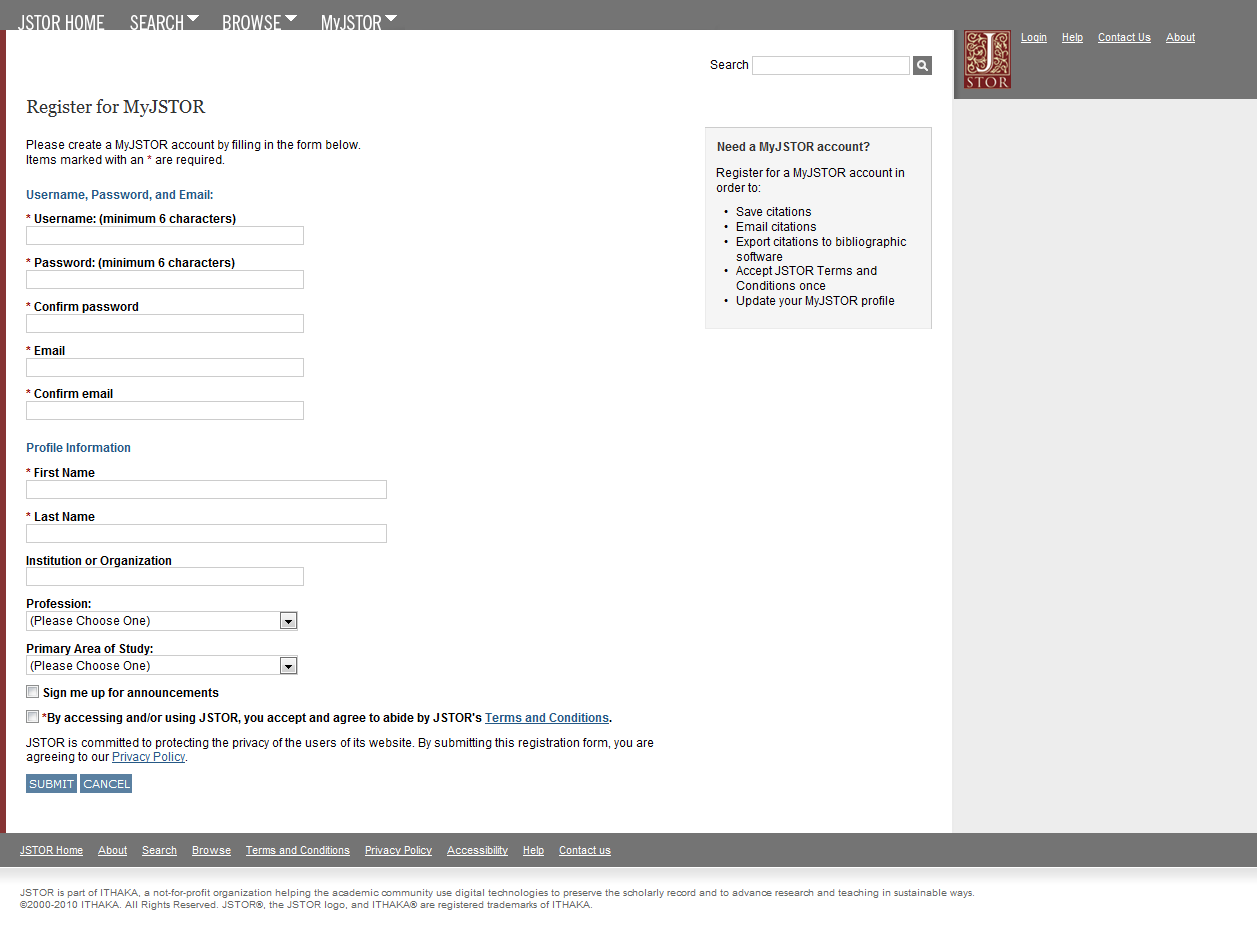 先申請MYJSTOR帳號
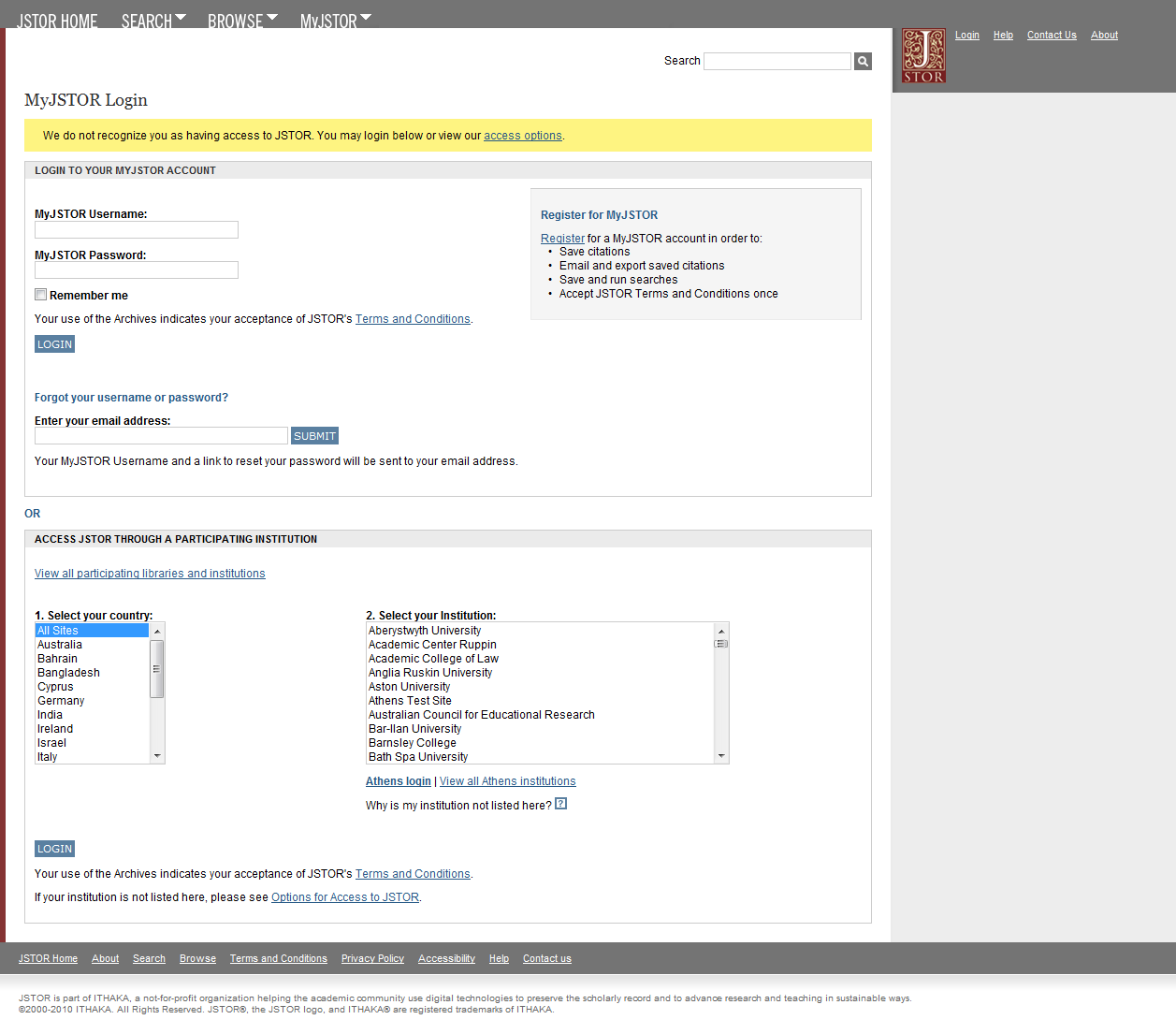 未申請MYSTOR帳號
請先申請
已經有
MYSTOR帳號
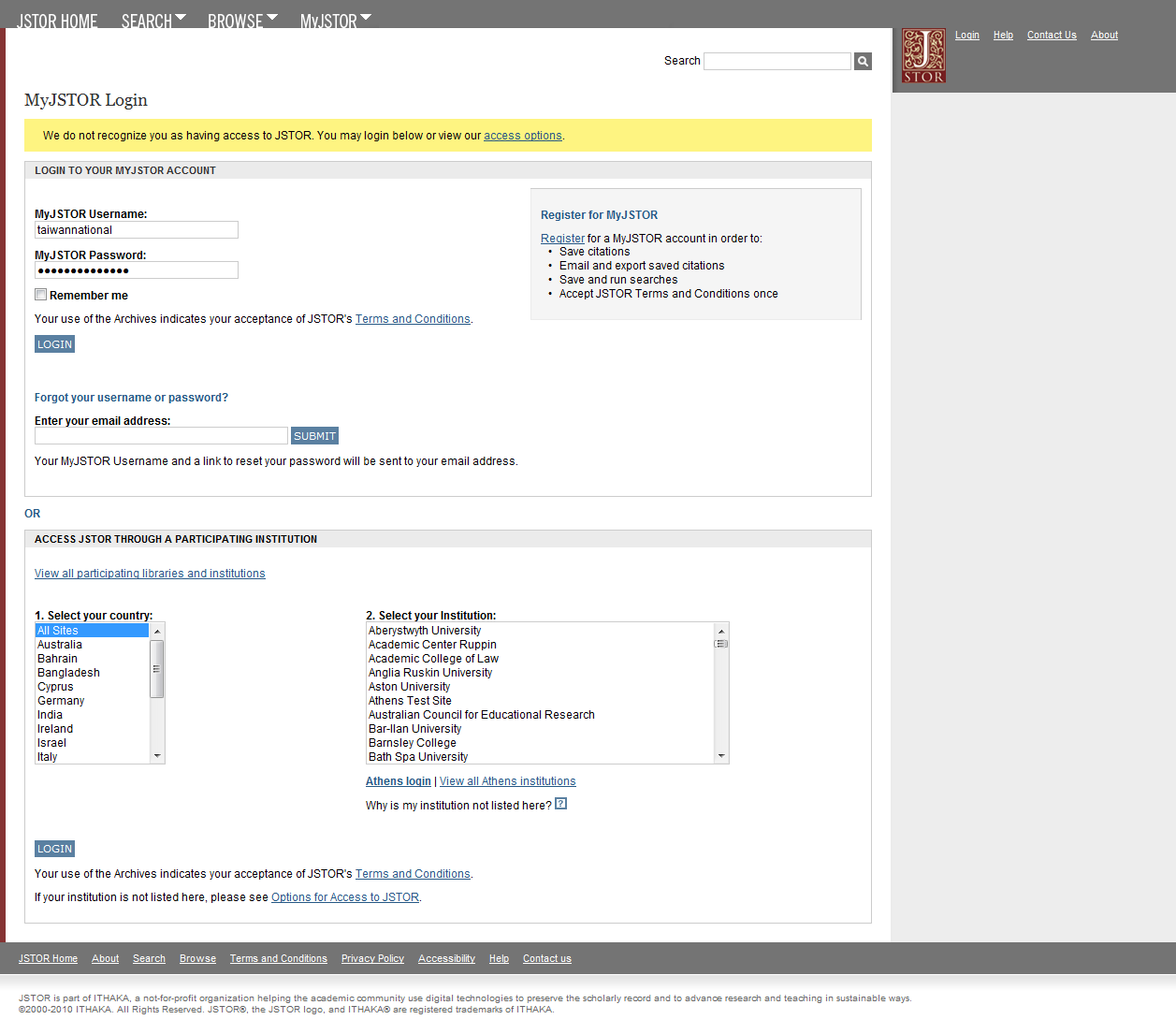 已完成帳號或已有MYJSTOR帳號
的客戶, 請直接登入.
每個單位都各自的管理端啟動URL 
在登入MYJSTOR的狀況下
點擊此URL
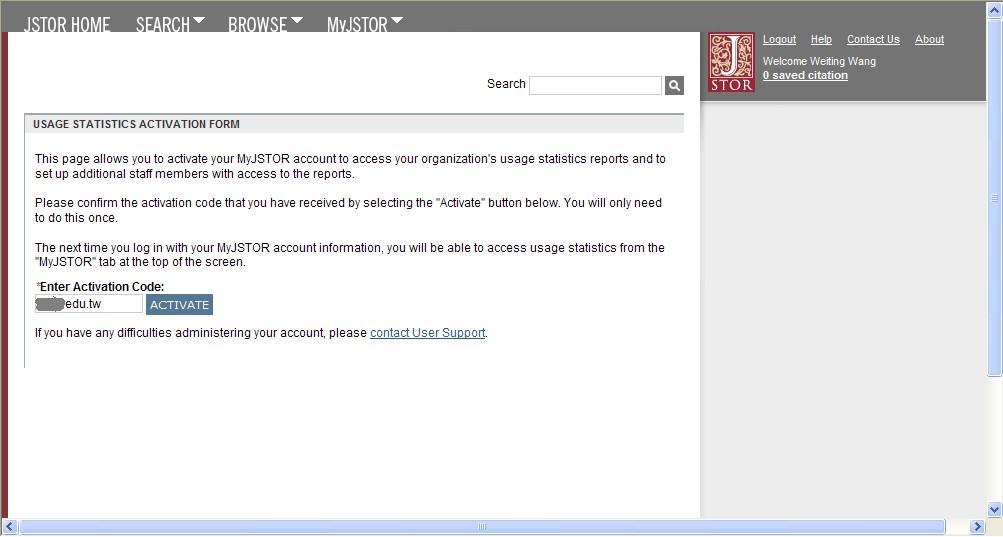 開通JSTOR統計的申請, 請點選
ACTIVATE
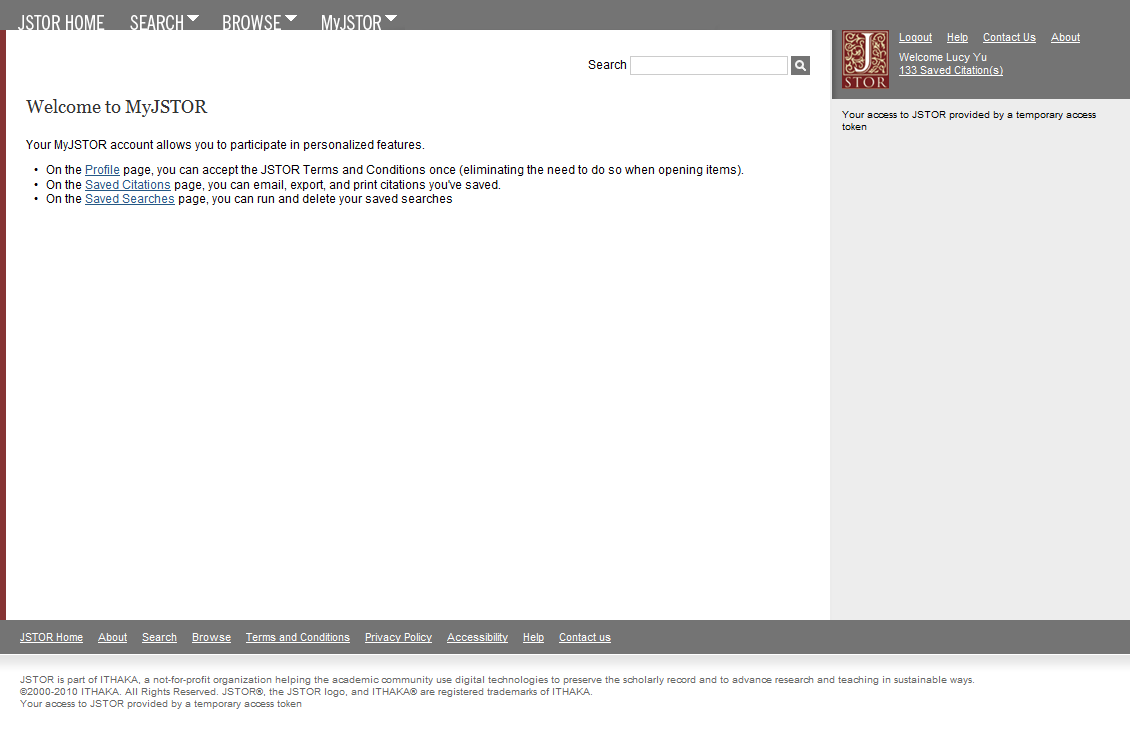 完成開通後, 請點選LOGOUT.
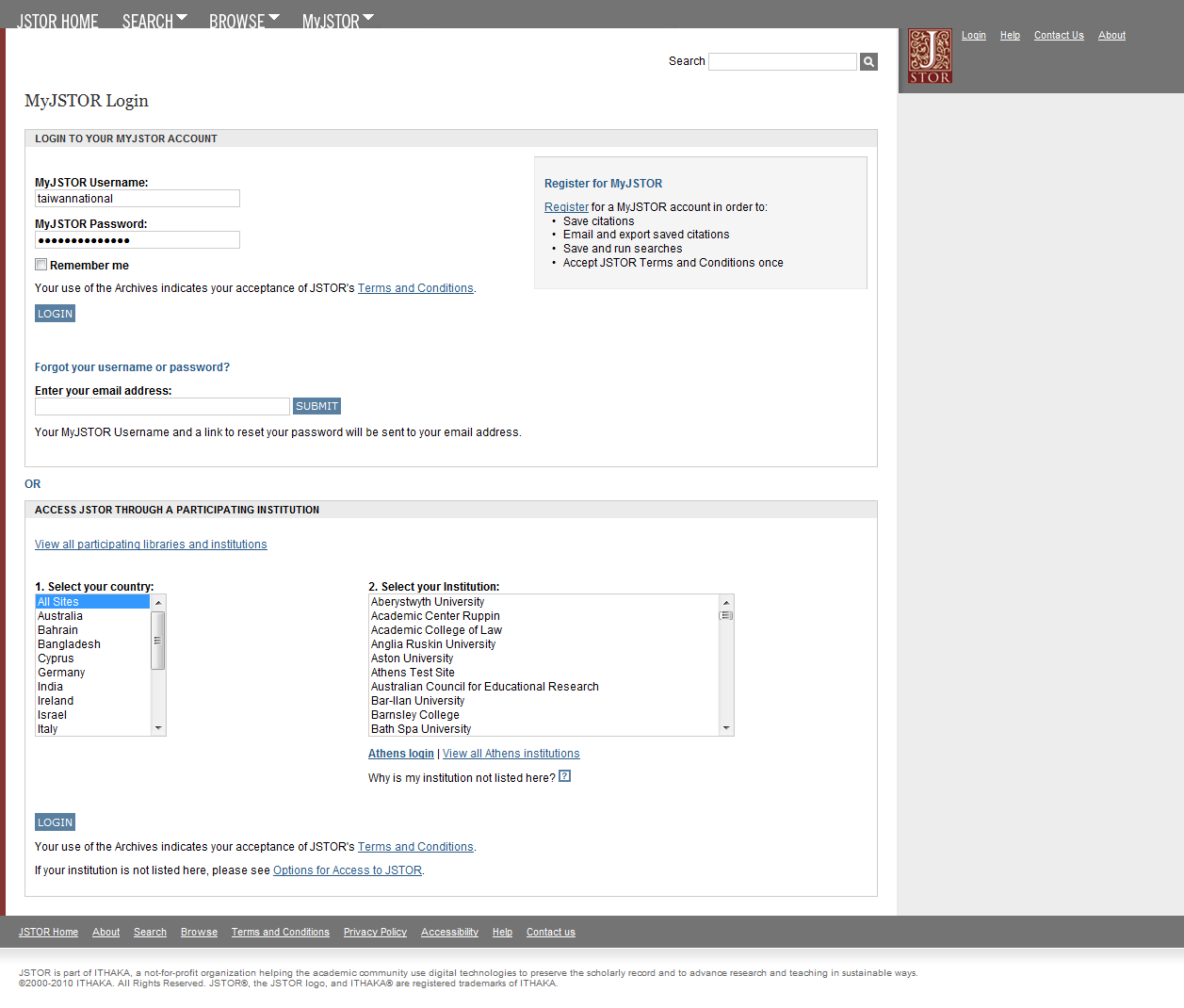 完成申請後, 請重新登入.
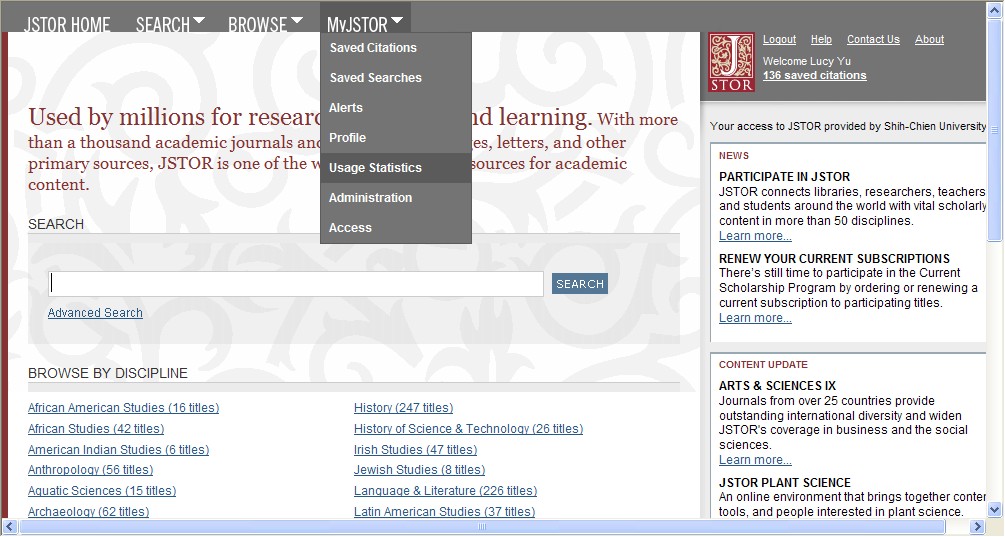 重新登入後, MYSTOR的選單下, 
即會出現Usage Statistics的選項
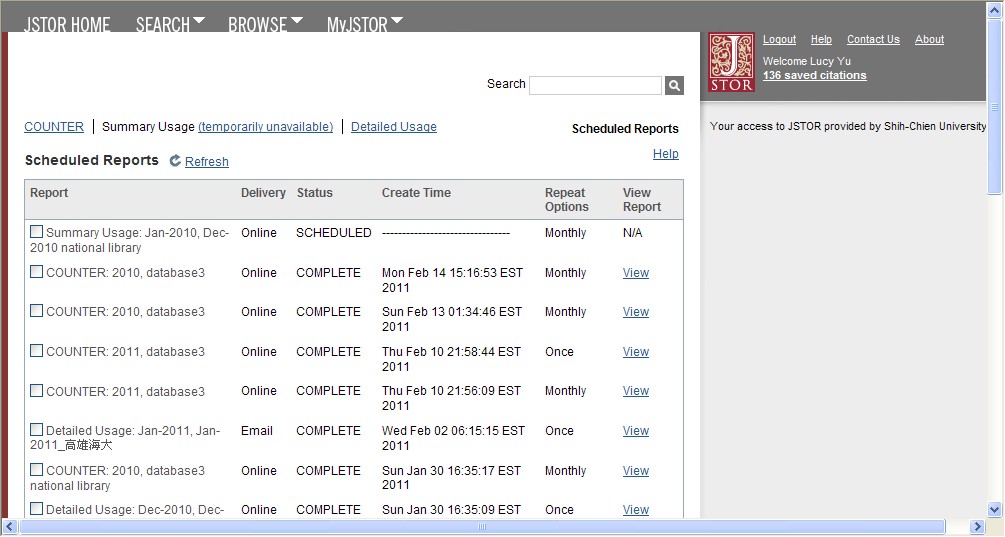 提出統計需求後, 
會列出待提供的統計清單
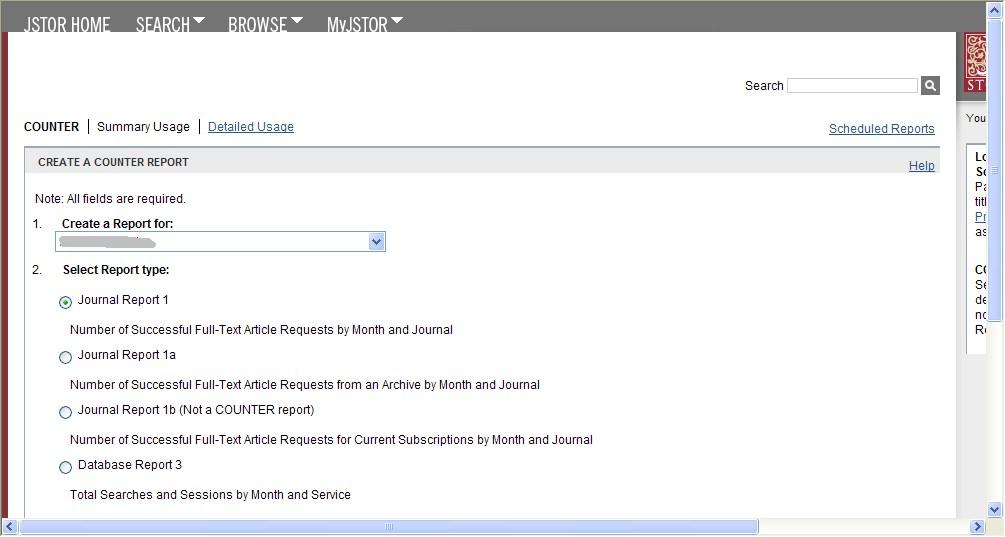 統計格式 1 - COUNTER
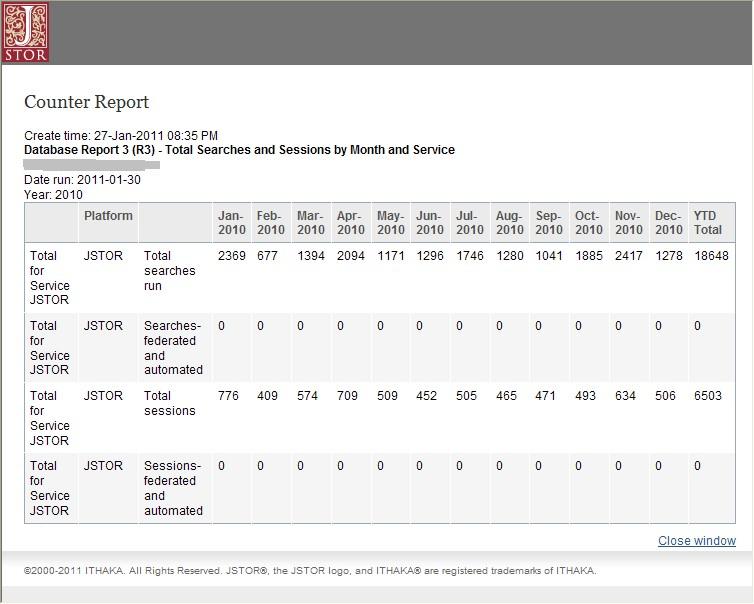 統計報表範例 - COUNTER
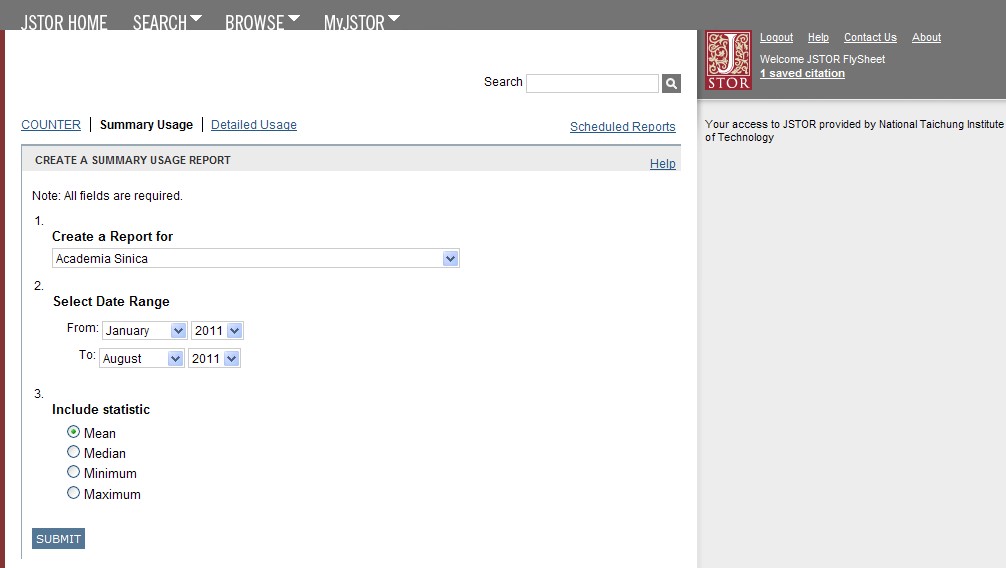 統計格式 2 – Summary Usage
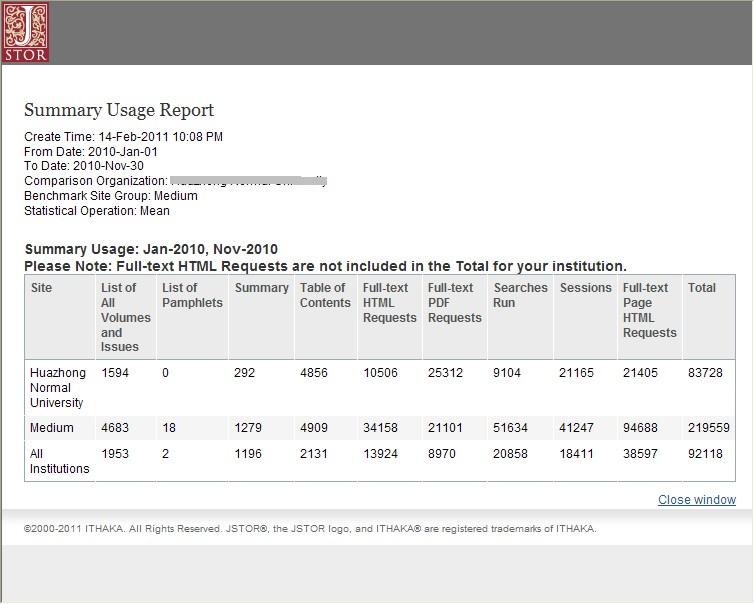 統計格式 範本 – Summary Usage
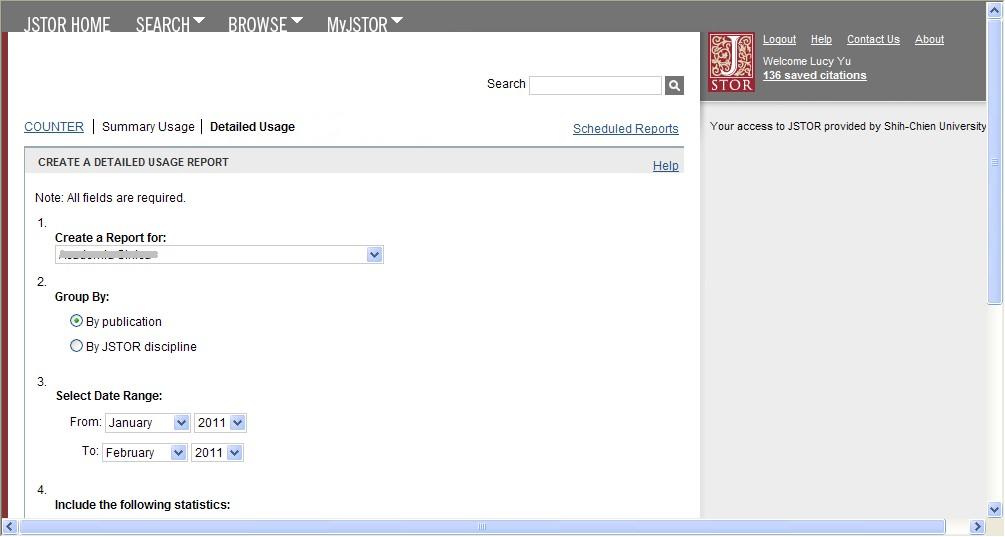 統計格式 3 – Detailed Usage
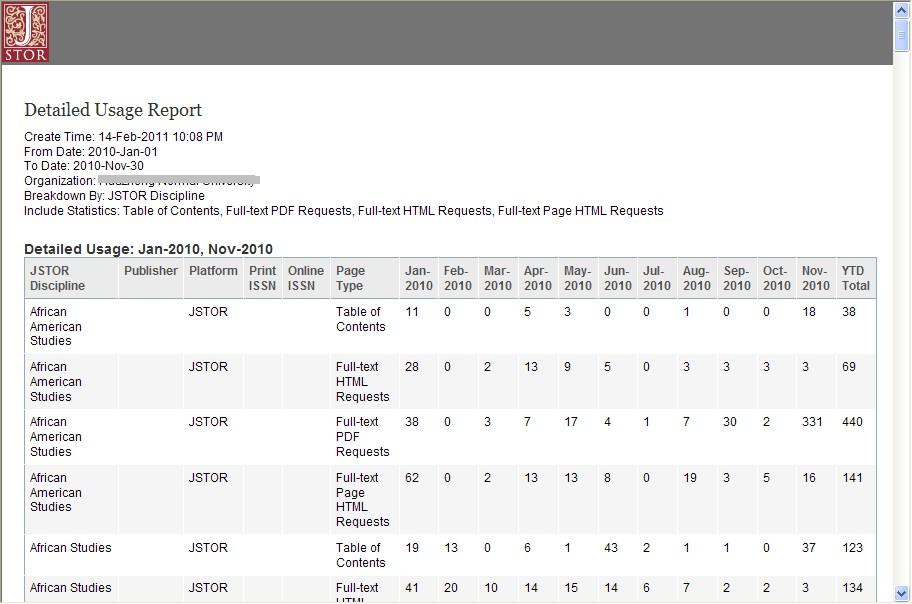 統計格式 範本 – Detailed Usage
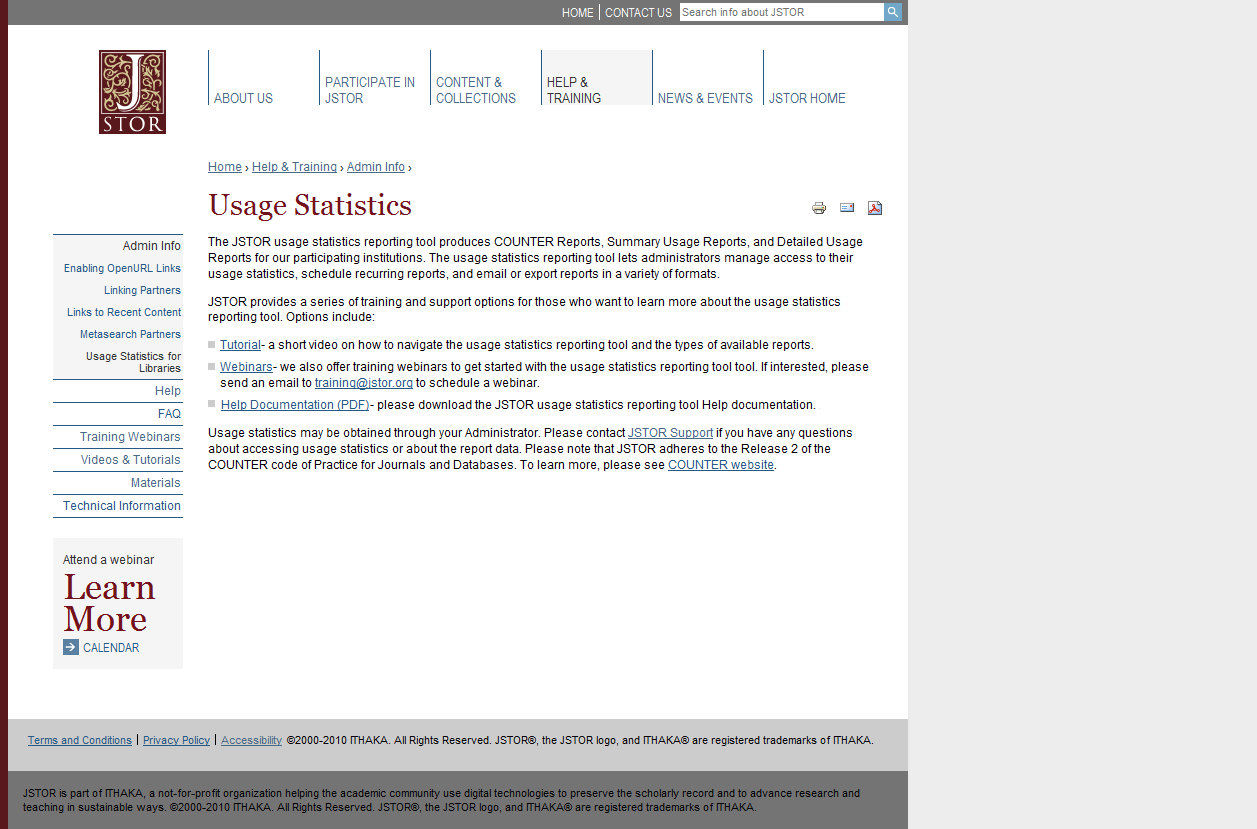 ◎Learn more about the JSTOR Usage Statistics at 
http://about.jstor.org/support-training/admin-info/usage-statistics-libraries
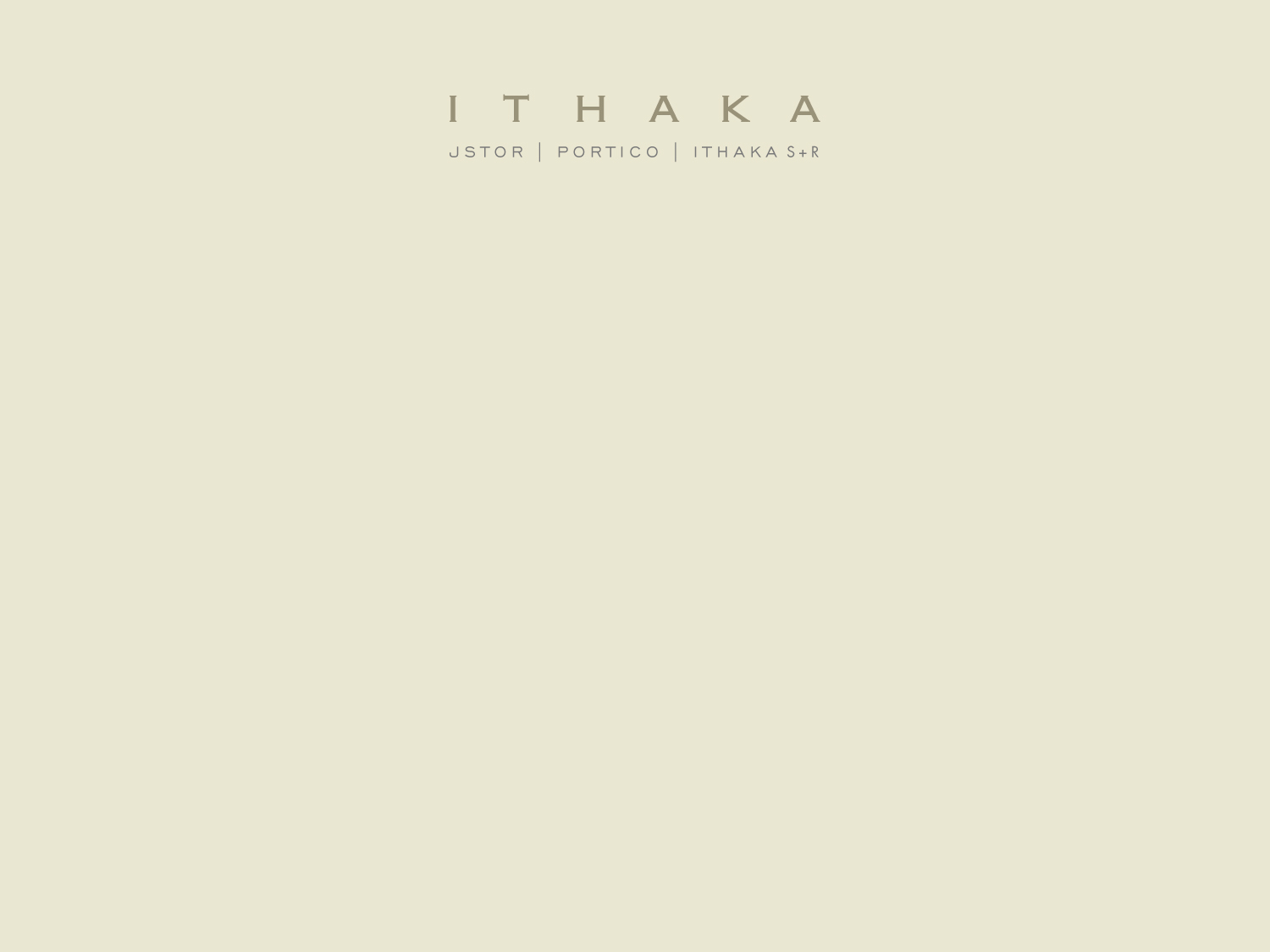 如何下載期刊清單

How to download title list
JSTOR 總代理
飛資得知識服務股份有限公司
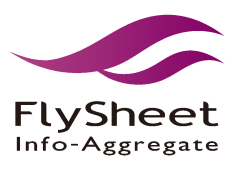 １．在JSTOR首頁選擇About
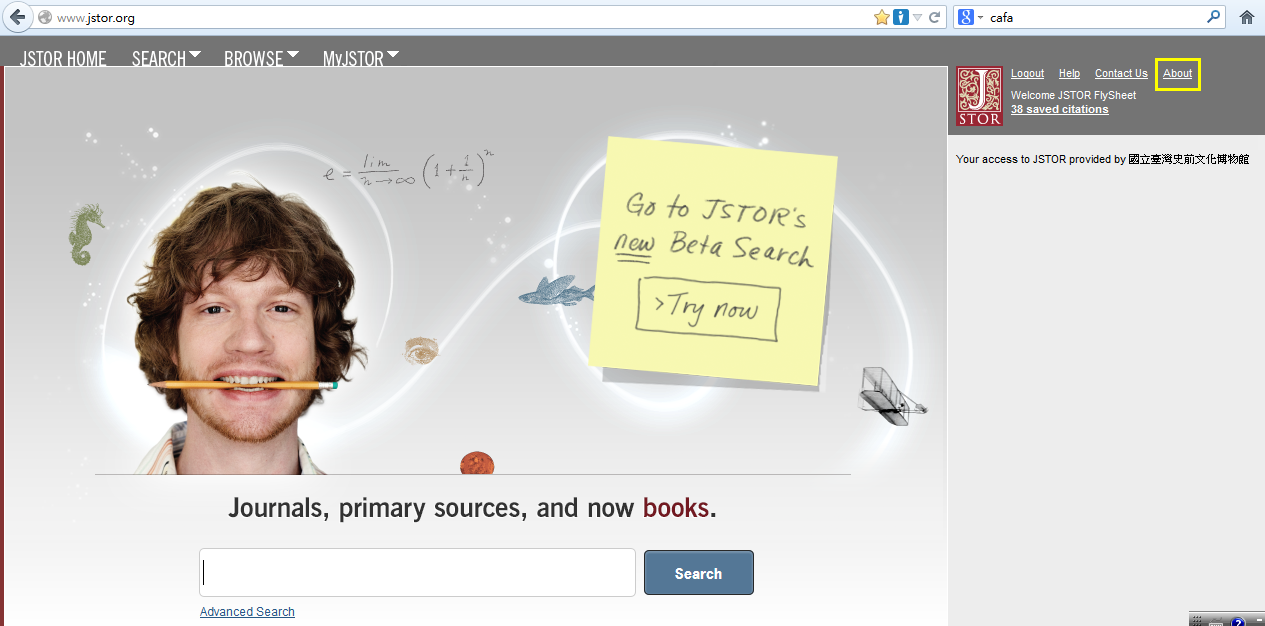 ２．進到內容頁面http://about.jstor.org/
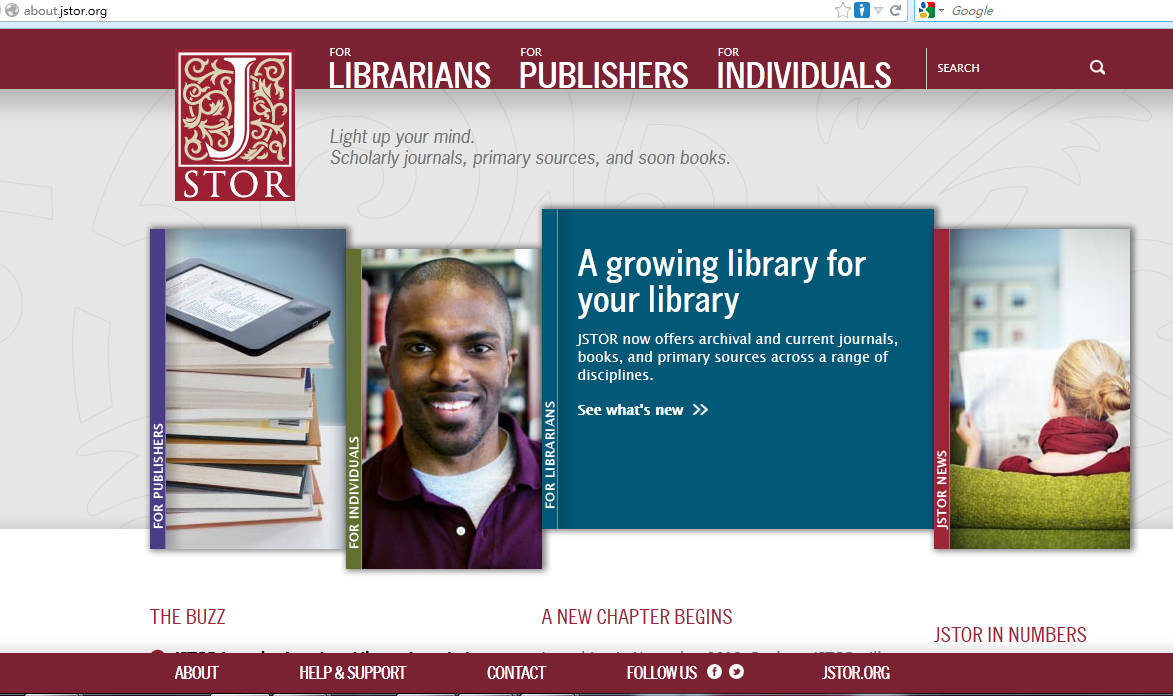 ３．選擇LIBRARIANS４．選擇右上角CONCENT ON 　　　　　JSTOR→About Archive Journals
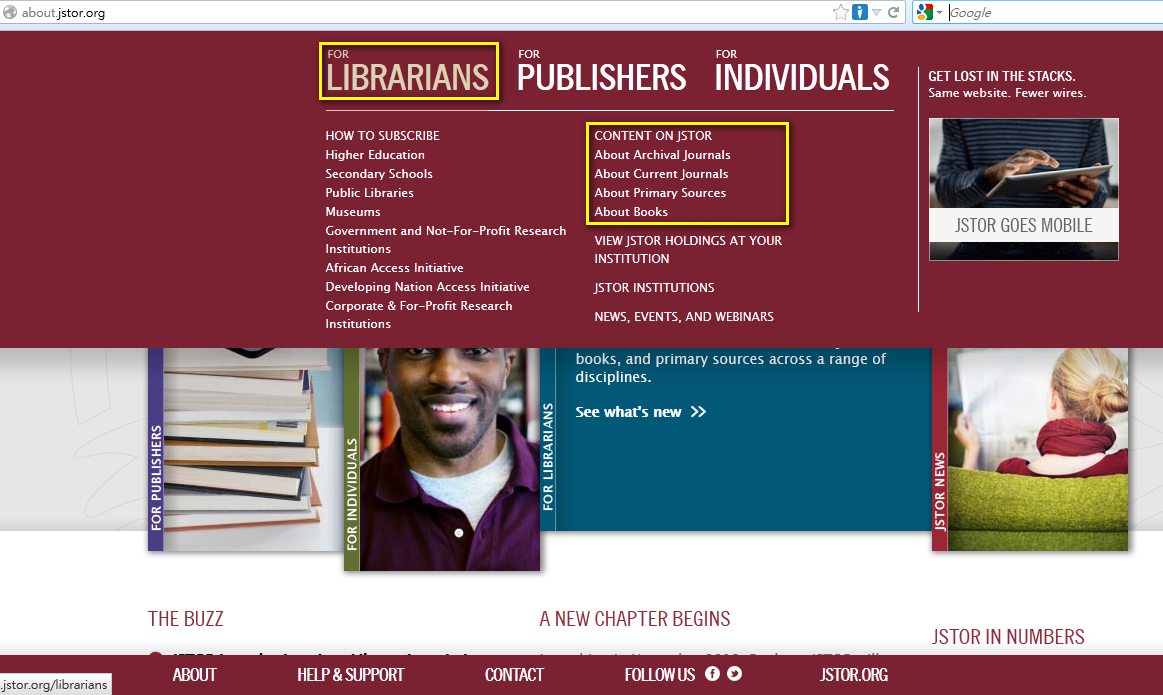 ５．此頁面有Archive Journals的介紹，請再進一步點選BROWSE ARCHIVE JOURNALS NOW
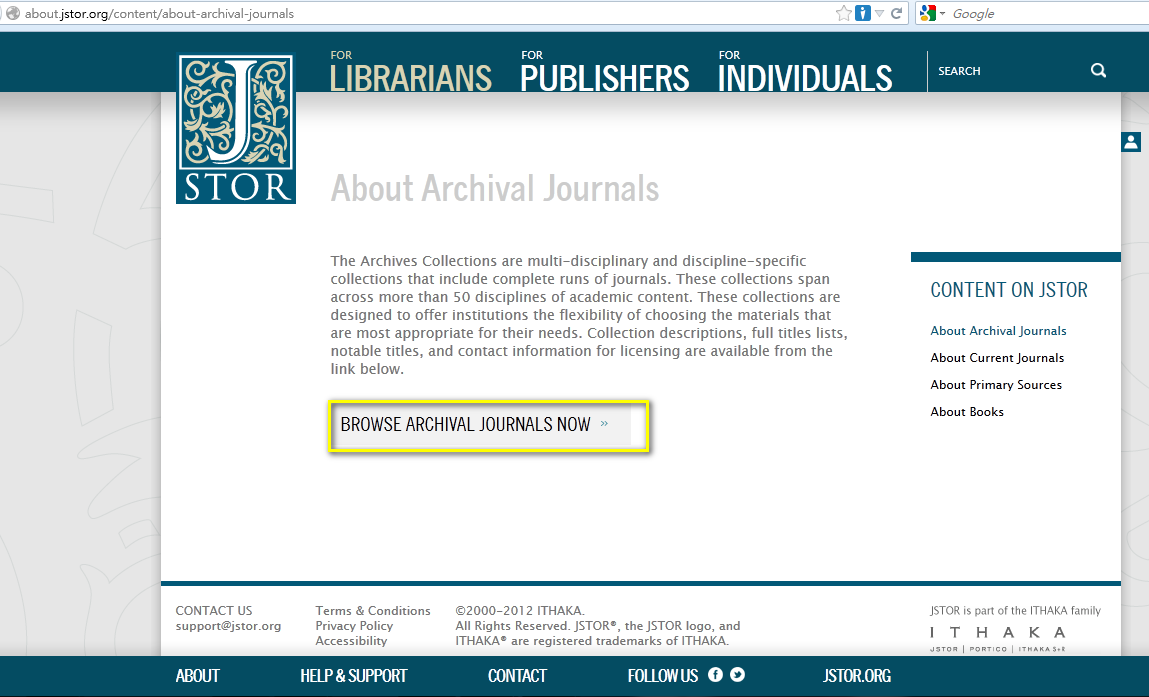 ６．在此頁面可看到每一個專輯的涵蓋主題，點選其中一個專輯
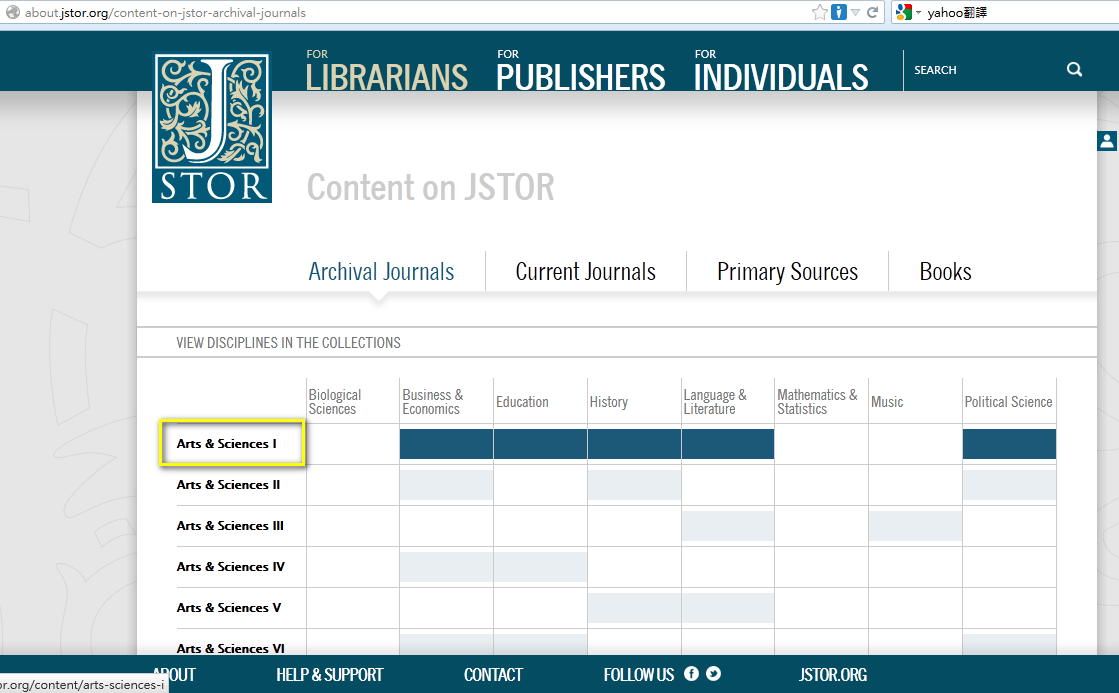 ７．選擇TITLE LIST，下載或在線閱讀專輯包含之期刊清單
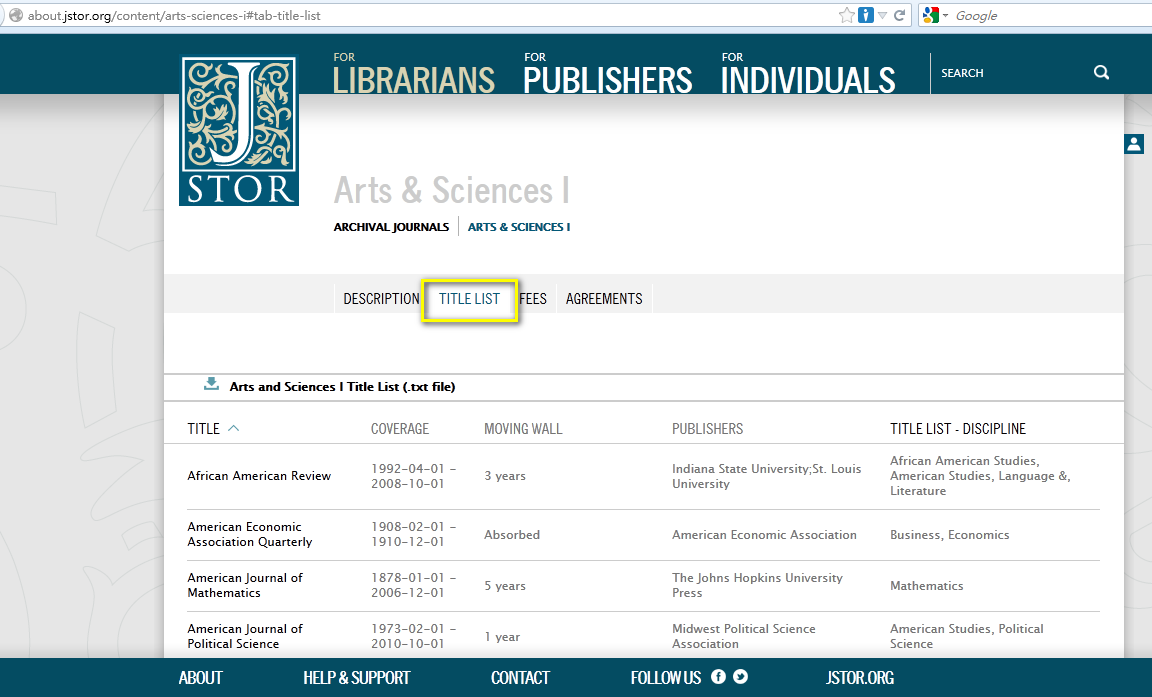 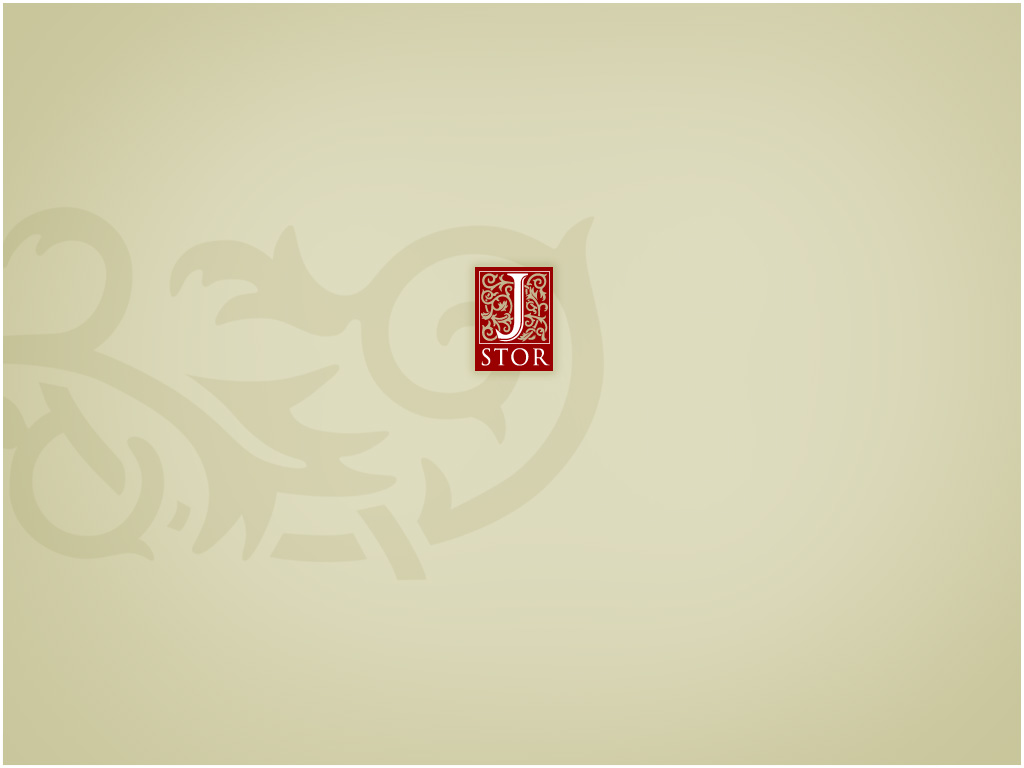 產品資訊及教育訓練 請洽：
飛資得知識服務
Tel -  (02)26581258 
Fax - (02)26577071
E-mail  jstor@flysheet.com.tw
Website - http://www.flysheet.com.tw